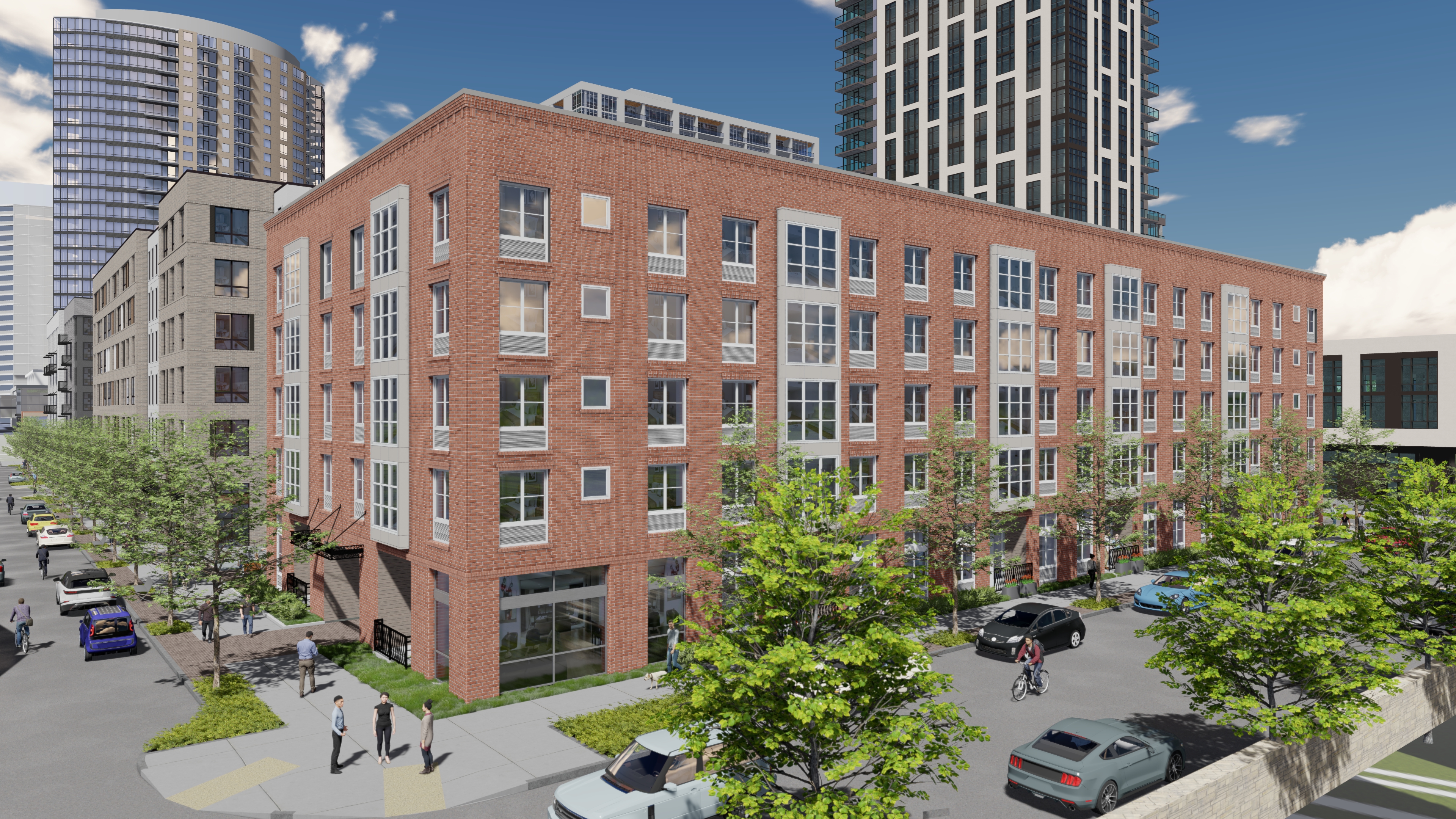 BLOCK 45 SOUTH
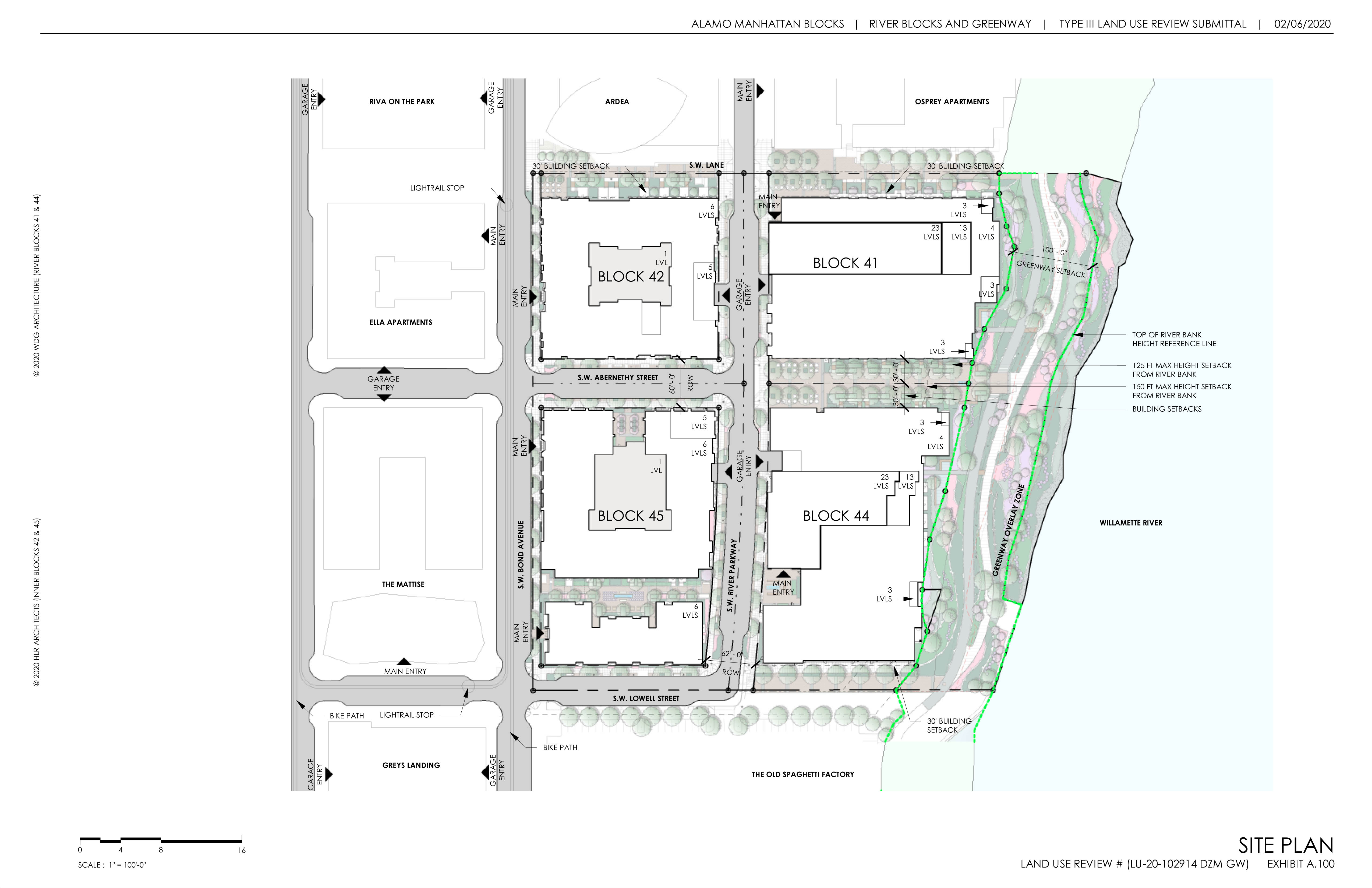 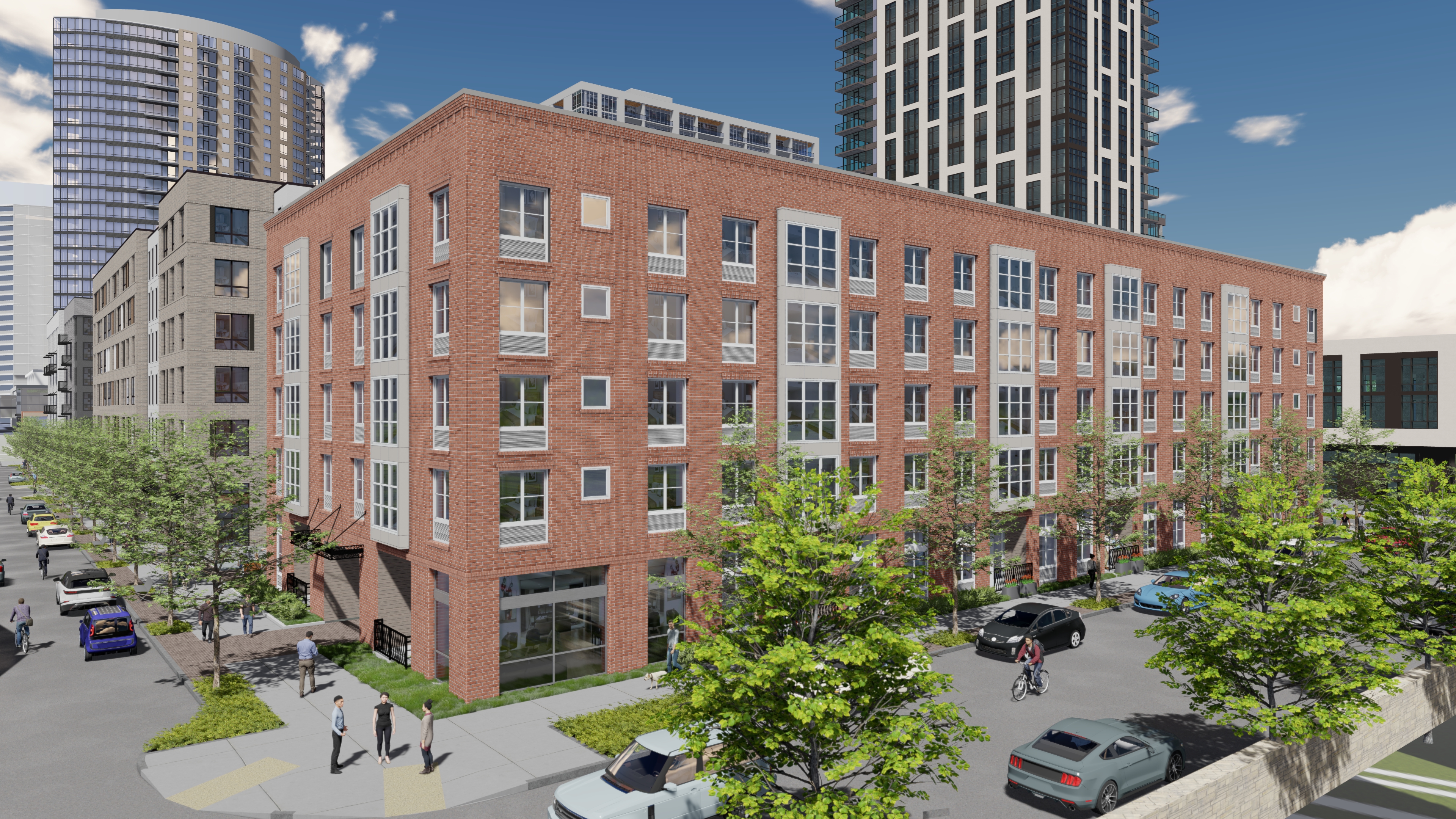 BUILDING SIMPLIFICATION
DR1
REVISED
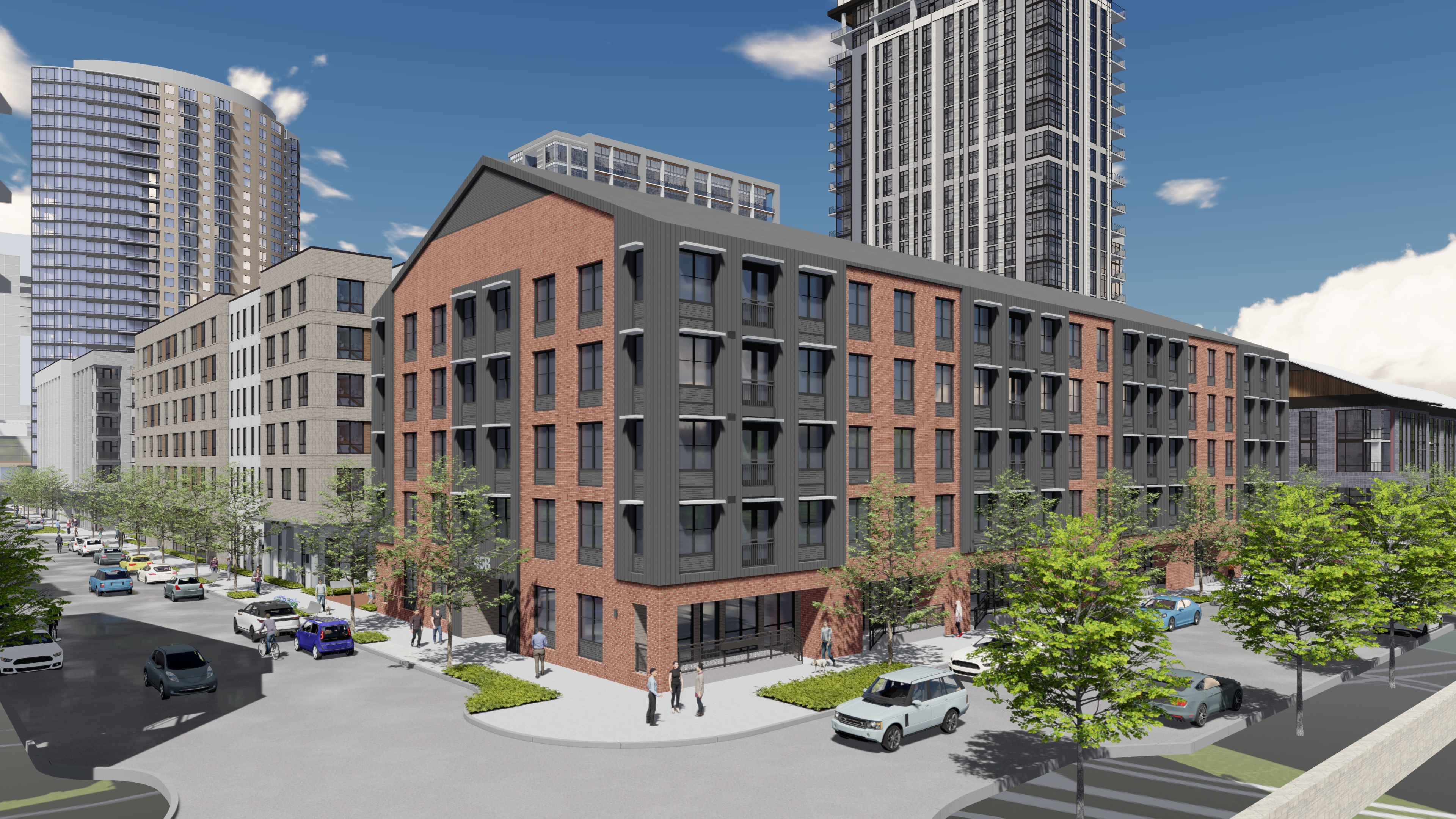 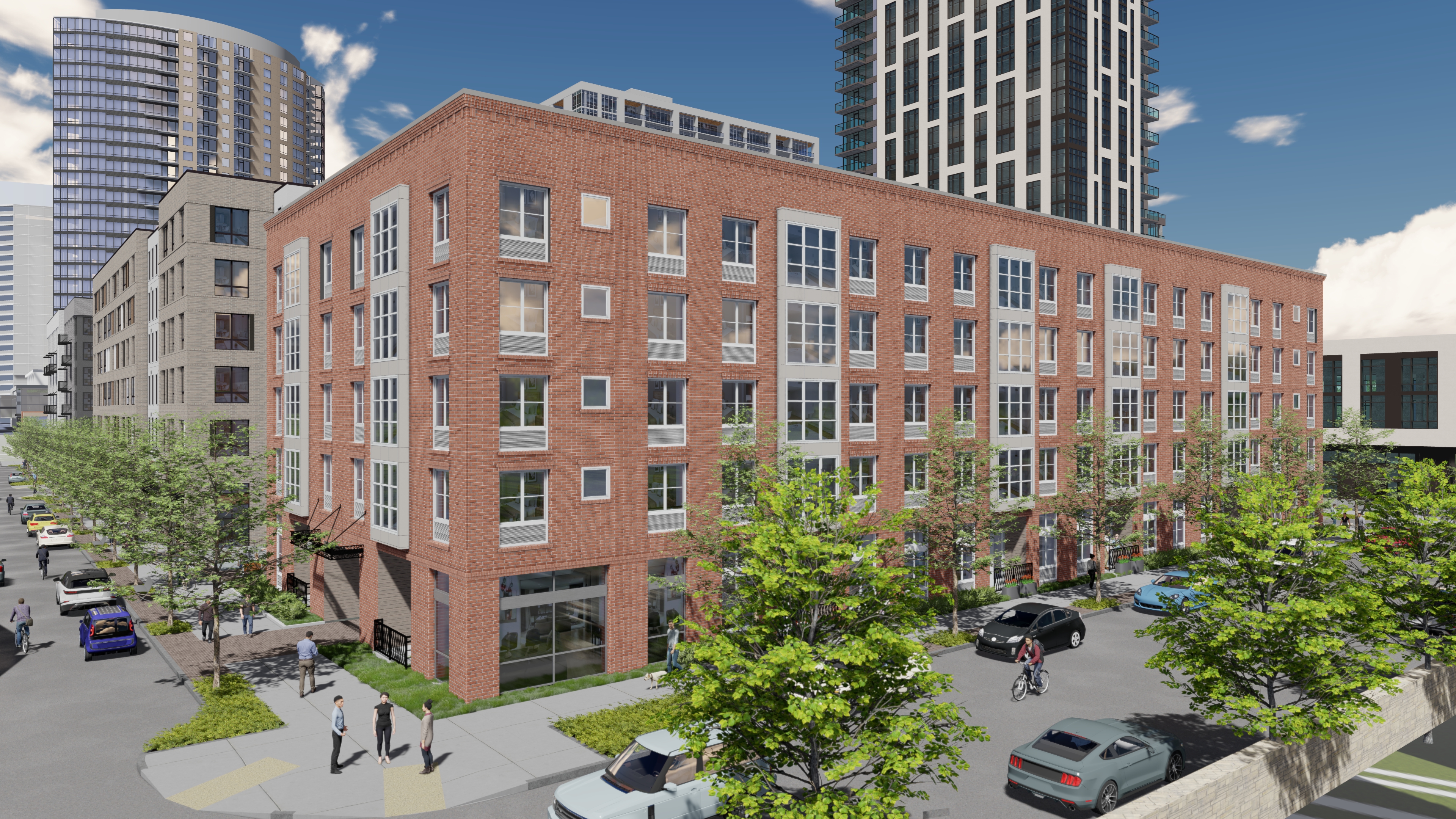 [Speaker Notes: REMOVE GABLE
TRADITIONAL WAREHOUSE BUILDING MASSING
PUNCHED WINDOWS FOR ARTICULATION
INTEGRATED LOUVERS TO WINDOWS
REVISED FIRST FLOOR HEIGHT – RANGES FROM 12 FT TO 14 FT
WINDOWS ON GROUND LEVEL REFLECT THE FLOOR HEIGHT
METAL CLAD BAY WINDOWS TO SOFTEN THE TRADITIONAL BRICK LOOK
RESIDENTIAL USES ARE BUFFERED FROM THE SIDEWALK WITH A COMBINATION OF LANDSCAPE AND HEIGHT SEPARATION]
DR1
REVISED
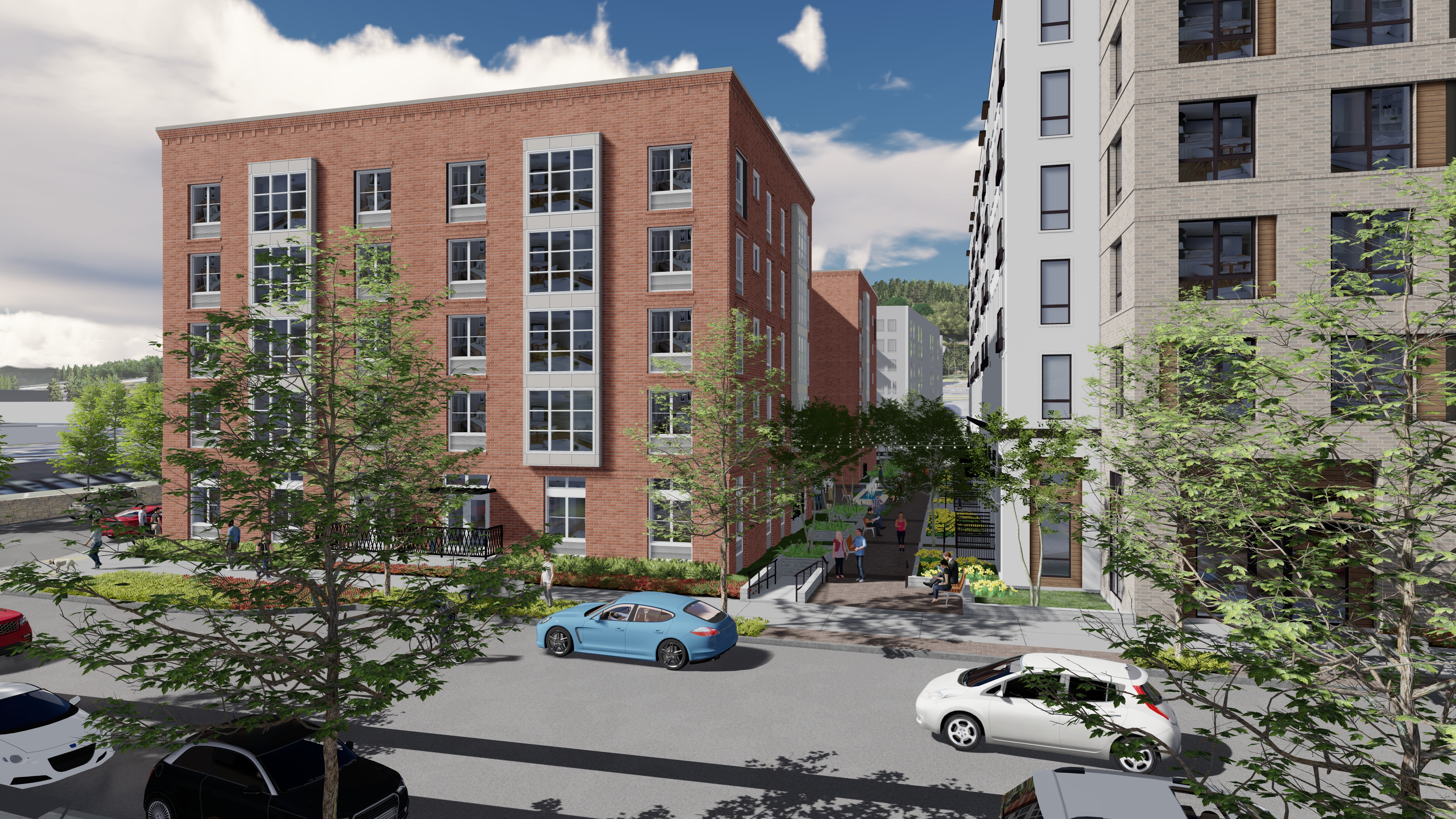 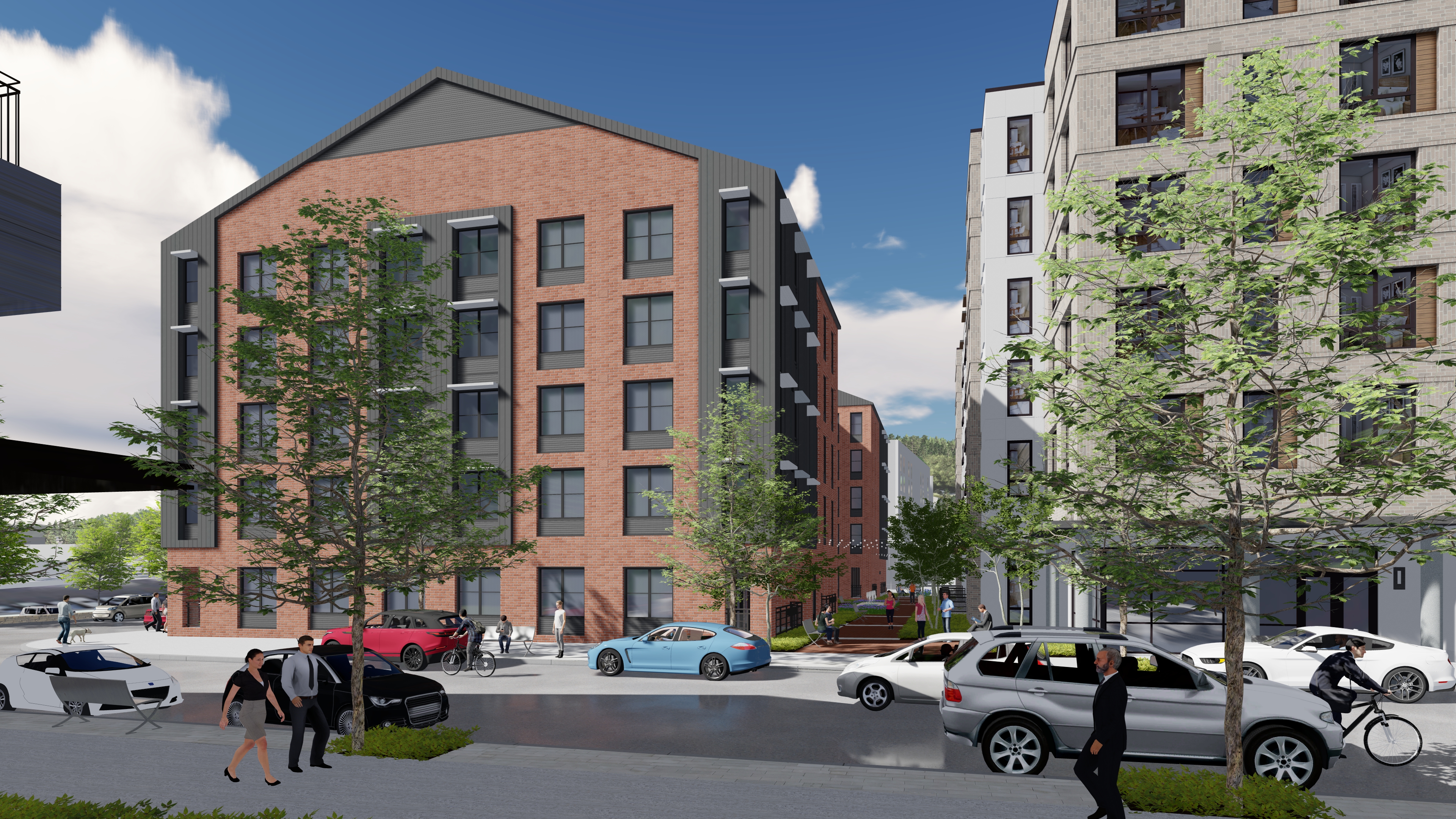 [Speaker Notes: REMOVE GABLE
TRADITIONAL WAREHOUSE BUILDING MASSING
PUNCHED WINDOWS FOR ARTICULATION
INTEGRATED LOUVERS TO WINDOWS
REVISED FIRST FLOOR HEIGHT – RANGES FROM 12 FT TO 14 FT
WINDOWS ON GROUND LEVEL REFLECT THE FLOOR HEIGHT
METAL CLAD BAY WINDOWS TO SOFTEN THE TRADITIONAL BRICK LOOK
RESIDENTIAL USES ARE BUFFERED FROM THE SIDEWALK WITH A COMBINATION OF LANDSCAPE AND HEIGHT SEPARATION]
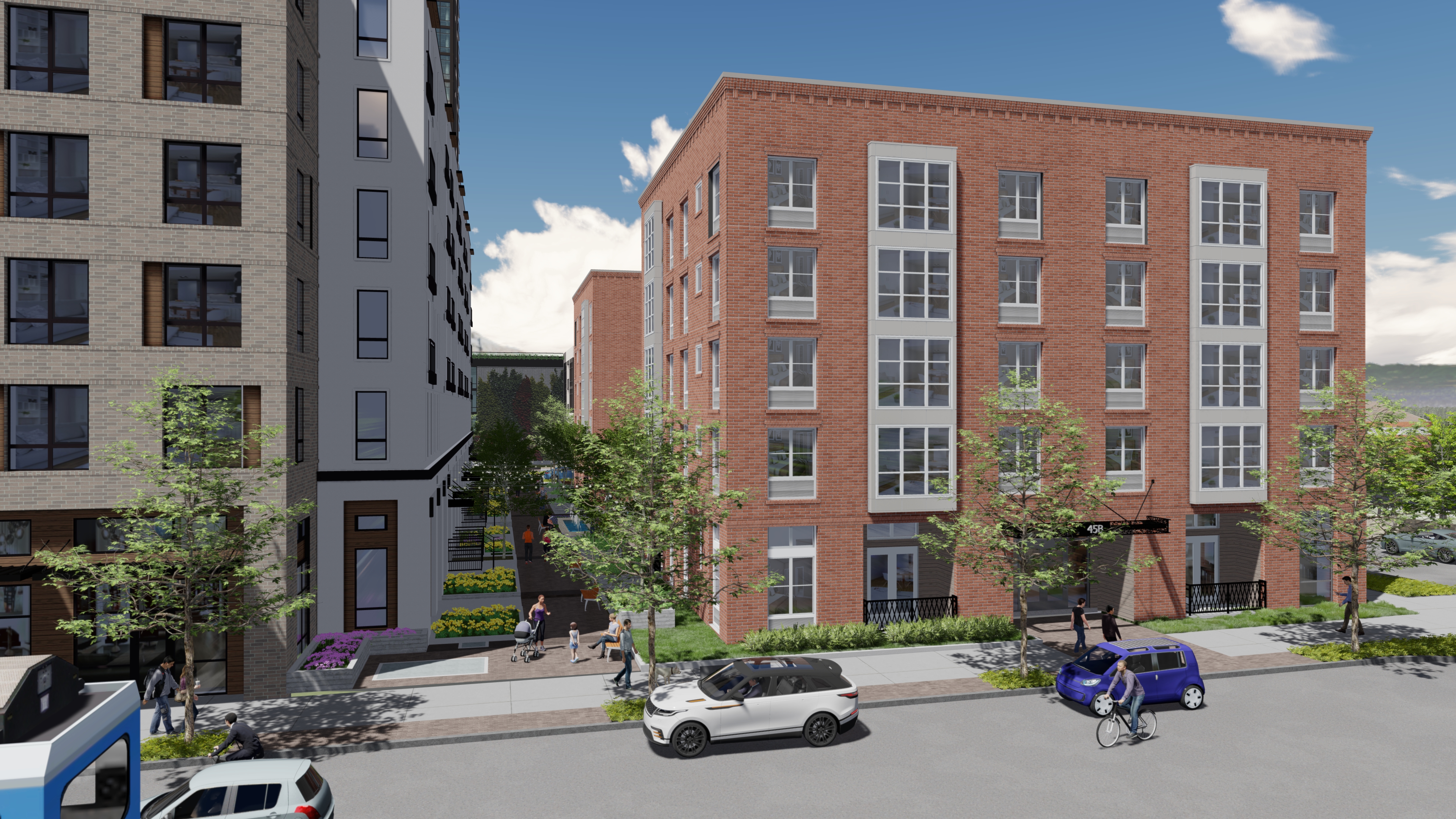 BOND AND PASEO
[Speaker Notes: REMOVE GABLE
TRADITIONAL WAREHOUSE BUILDING MASSING
PUNCHED WINDOWS FOR ARTICULATION
INTEGRATED LOUVERS TO WINDOWS
REVISED FIRST FLOOR HEIGHT – RANGES FROM 12 FT TO 14 FT
WINDOWS ON GROUND LEVEL REFLECT THE FLOOR HEIGHT
METAL CLAD BAY WINDOWS TO SOFTEN THE TRADITIONAL BRICK LOOK
RESIDENTIAL USES ARE BUFFERED FROM THE SIDEWALK WITH A COMBINATION OF LANDSCAPE AND HEIGHT SEPARATION]
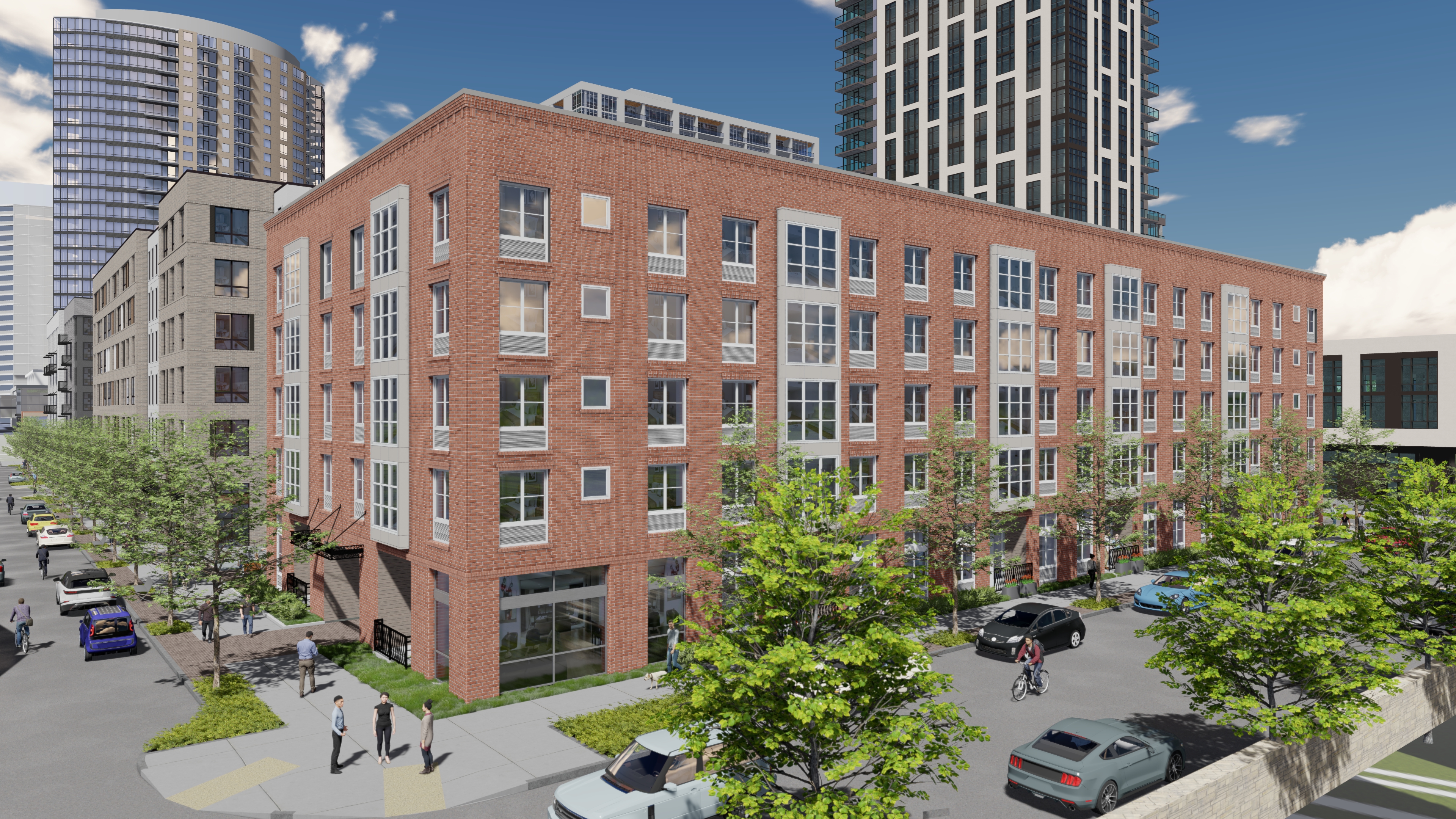 BOND AND LOWELL
[Speaker Notes: REMOVE GABLE
TRADITIONAL WAREHOUSE BUILDING MASSING
PUNCHED WINDOWS FOR ARTICULATION
INTEGRATED LOUVERS TO WINDOWS
REVISED FIRST FLOOR HEIGHT – RANGES FROM 12 FT TO 14 FT
WINDOWS ON GROUND LEVEL REFLECT THE FLOOR HEIGHT
METAL CLAD BAY WINDOWS TO SOFTEN THE TRADITIONAL BRICK LOOK
RESIDENTIAL USES ARE BUFFERED FROM THE SIDEWALK WITH A COMBINATION OF LANDSCAPE AND HEIGHT SEPARATION]
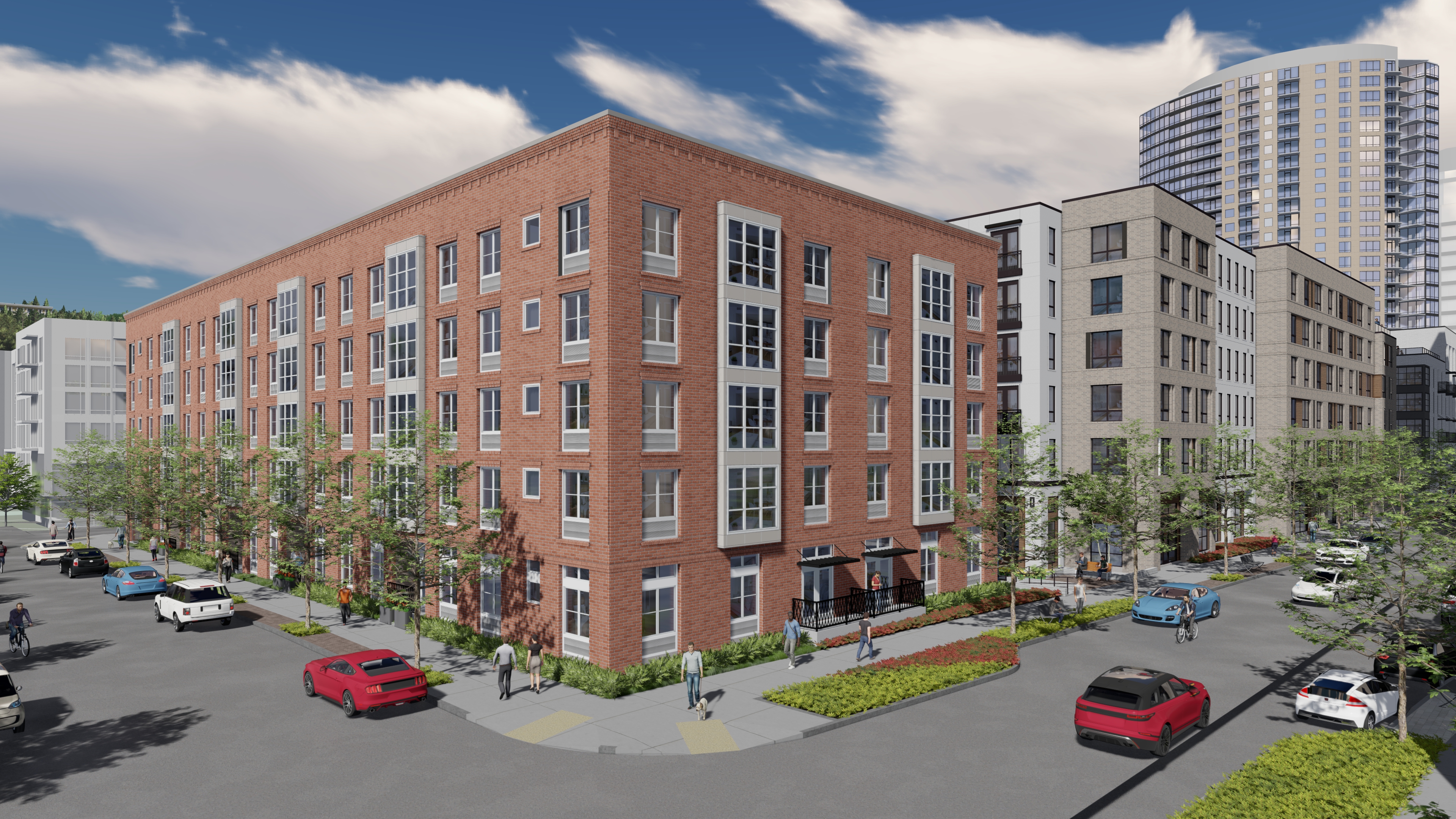 LOWELL AND RIVER PARKWAY
[Speaker Notes: REMOVE GABLE
TRADITIONAL WAREHOUSE BUILDING MASSING
PUNCHED WINDOWS FOR ARTICULATION
INTEGRATED LOUVERS TO WINDOWS
REVISED FIRST FLOOR HEIGHT – RANGES FROM 12 FT TO 14 FT
WINDOWS ON GROUND LEVEL REFLECT THE FLOOR HEIGHT
METAL CLAD BAY WINDOWS TO SOFTEN THE TRADITIONAL BRICK LOOK
RESIDENTIAL USES ARE BUFFERED FROM THE SIDEWALK WITH A COMBINATION OF LANDSCAPE AND HEIGHT SEPARATION]
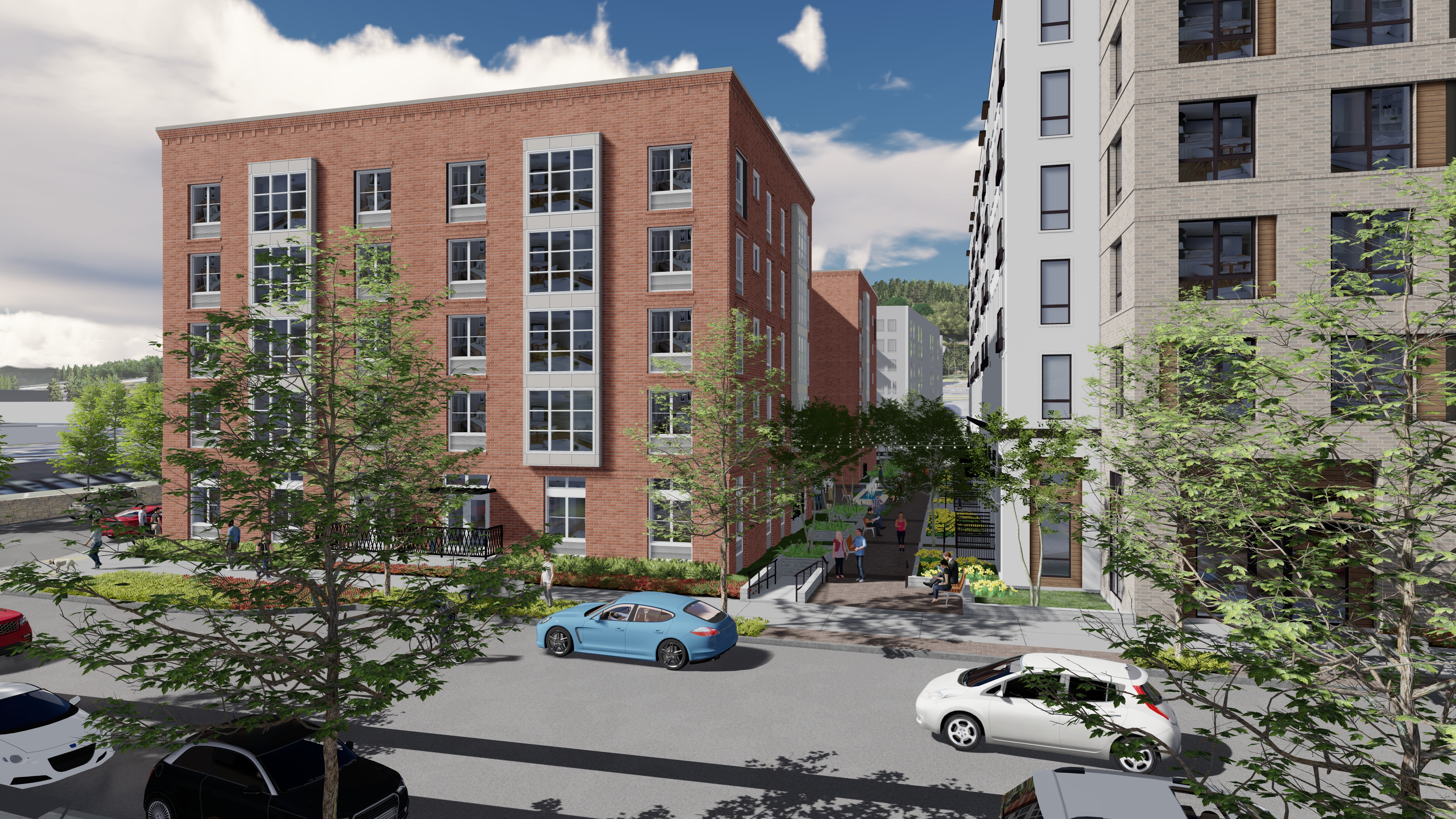 RIVER PARKWAY AND PASEO
[Speaker Notes: REMOVE GABLE
TRADITIONAL WAREHOUSE BUILDING MASSING
PUNCHED WINDOWS FOR ARTICULATION
INTEGRATED LOUVERS TO WINDOWS
REVISED FIRST FLOOR HEIGHT – RANGES FROM 12 FT TO 14 FT
WINDOWS ON GROUND LEVEL REFLECT THE FLOOR HEIGHT
METAL CLAD BAY WINDOWS TO SOFTEN THE TRADITIONAL BRICK LOOK
RESIDENTIAL USES ARE BUFFERED FROM THE SIDEWALK WITH A COMBINATION OF LANDSCAPE AND HEIGHT SEPARATION]
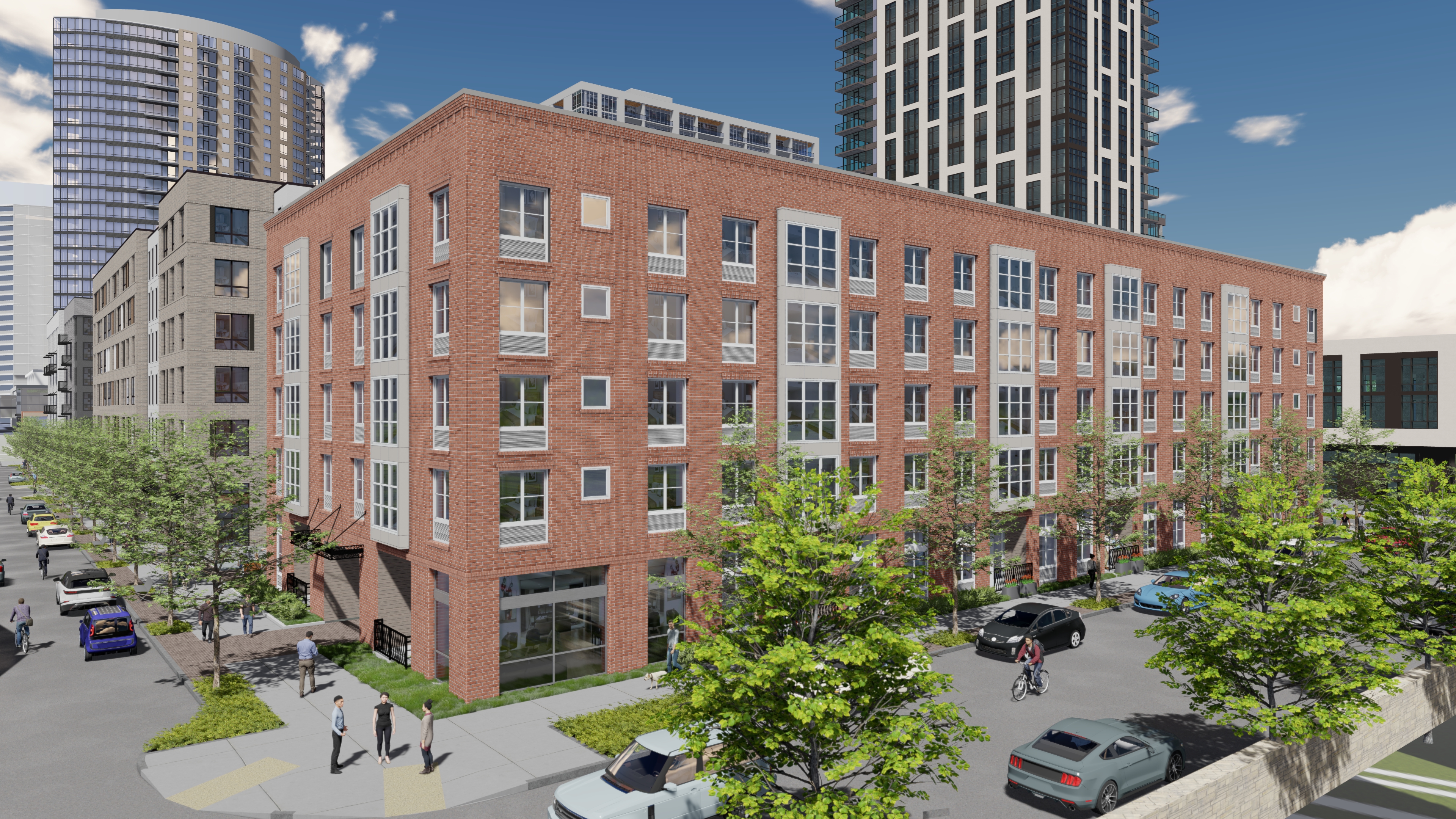 PUBLIC REALM
DR1
REVISED
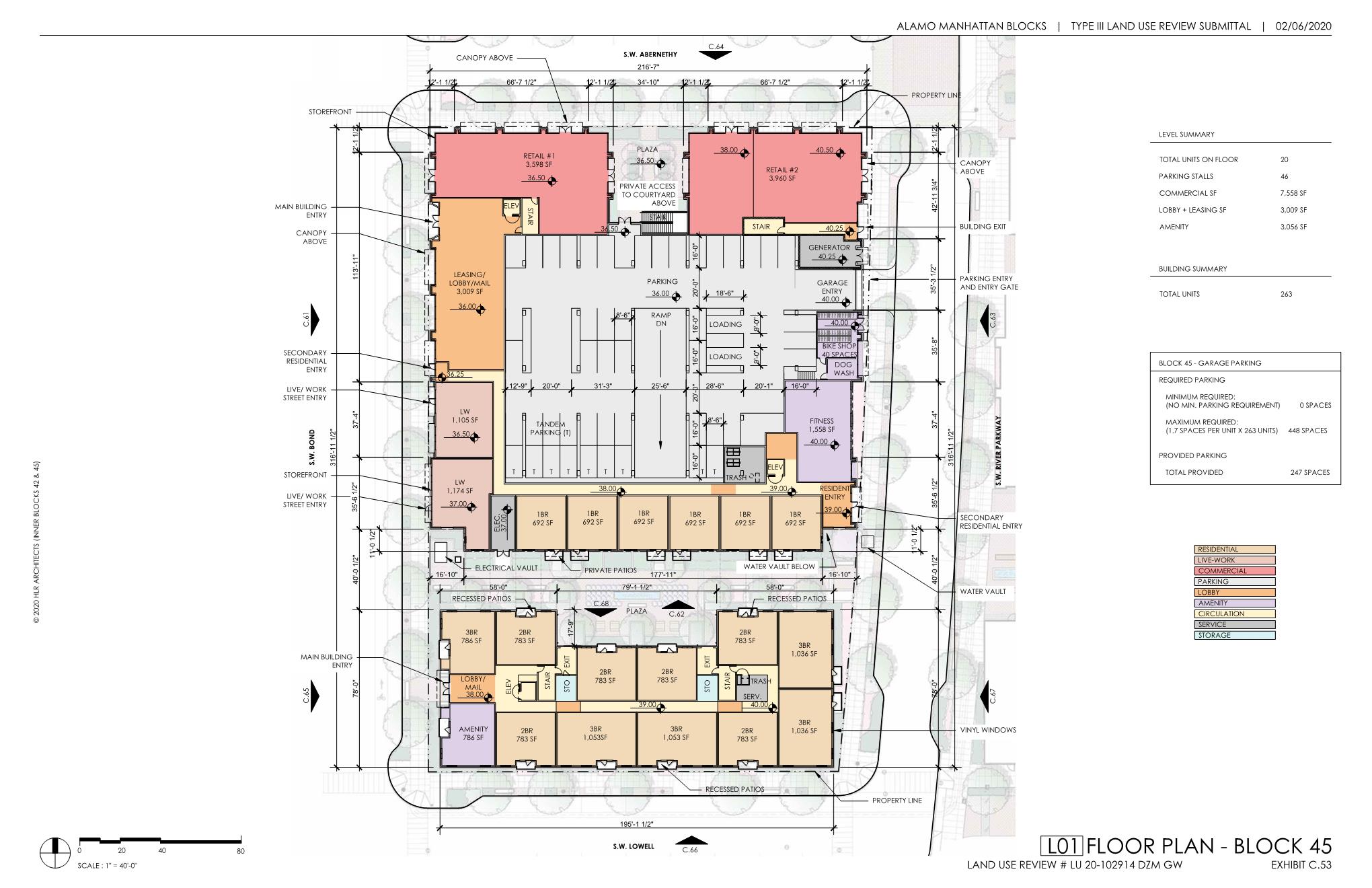 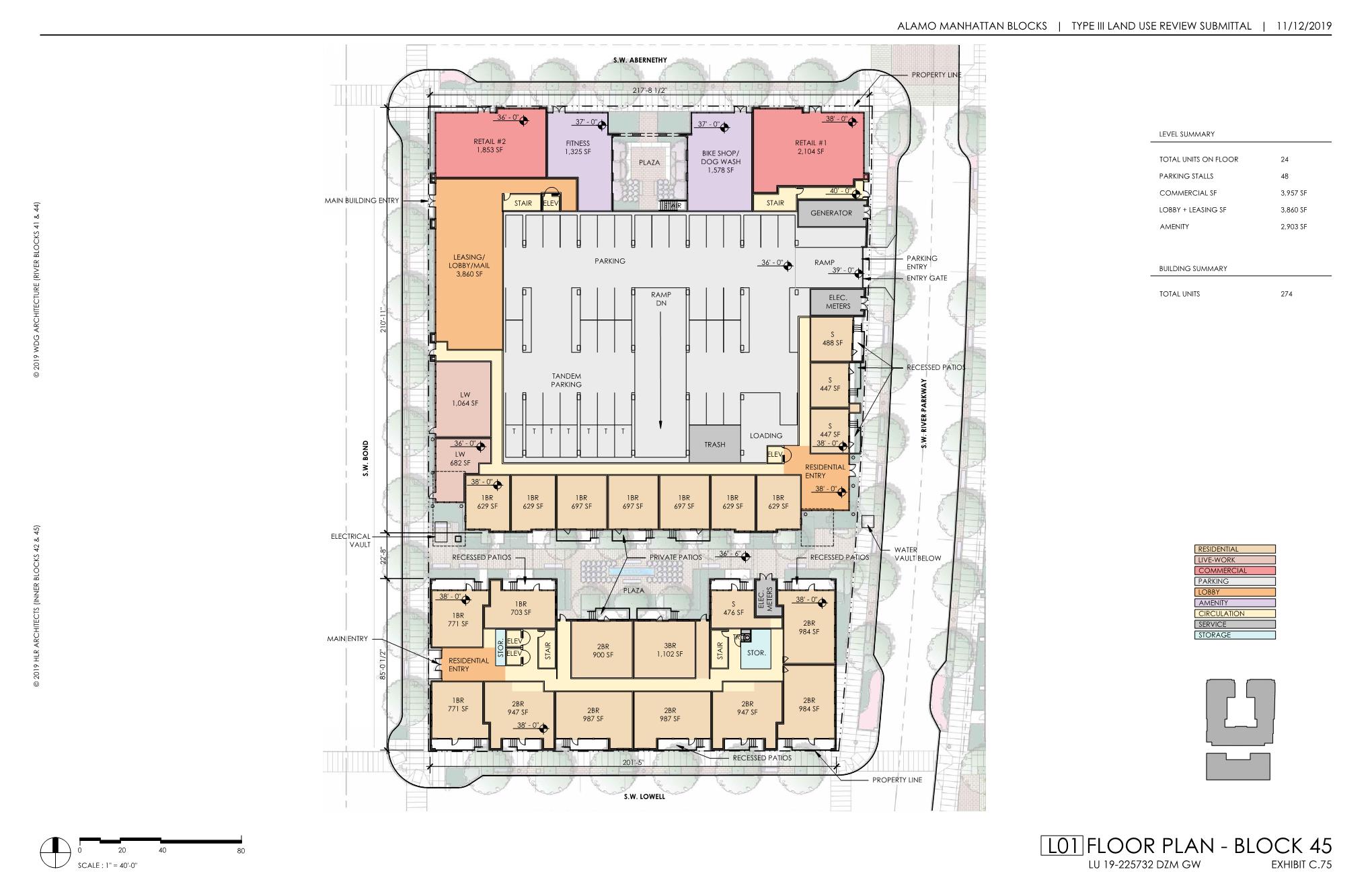 [Speaker Notes: AMENITY SPACE PROVIDED ON CORNER OF BOND AND LOWELL FOR STREET ACTIVATION
ENHANCED BUILDING ENTRY ON BOND
RECESS PATIOS ON GROUND FLOOR FOR MASSING ARTICULATION – TALK ABOUT RESTRICTED ACCESS FOR SECURITY
LANDSCAPE BUFFER ALONG ALL RESIDENTIAL USES - 2FT ALONG ALL WINDOWS / 1FT ALONG PATIOS]
WEATHER PROTECTION
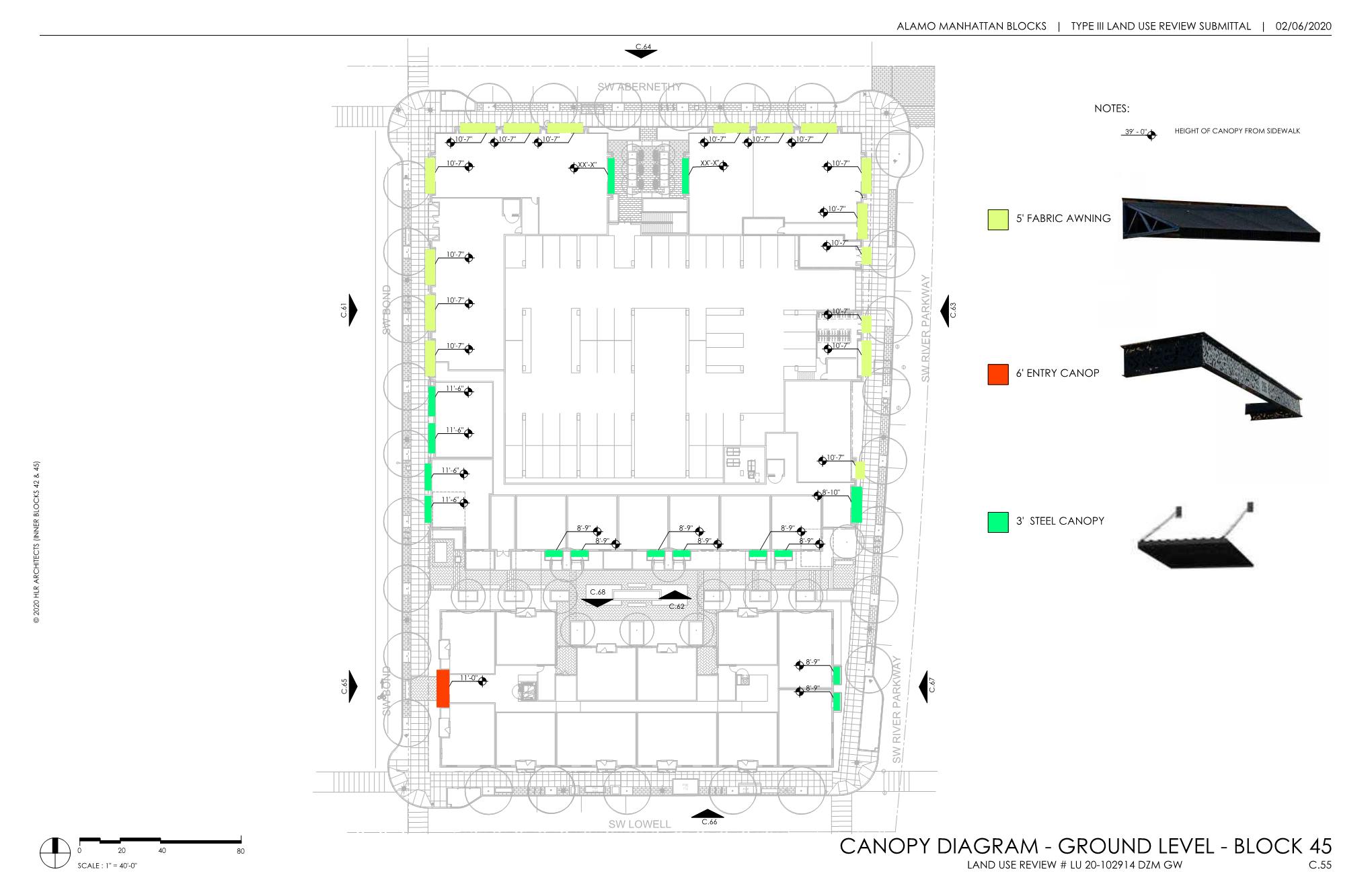 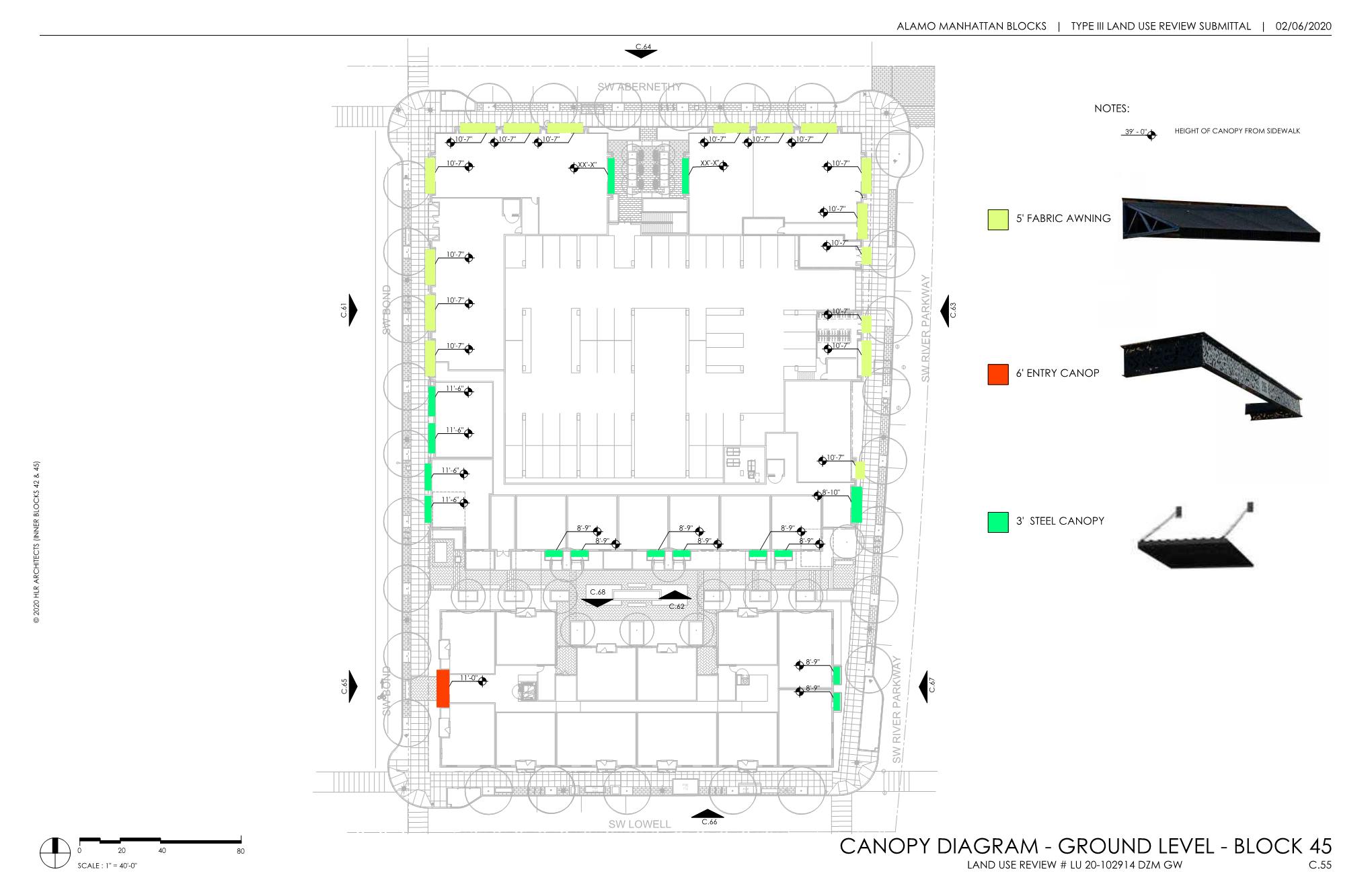 [Speaker Notes: DEVELOPED A SYSTEM OF CANOPIES THAT RELATE TO THE USES THEY SERVED

TALK ABOUT CANOPIES ALONG LOWELL]
MAIN ENTRY
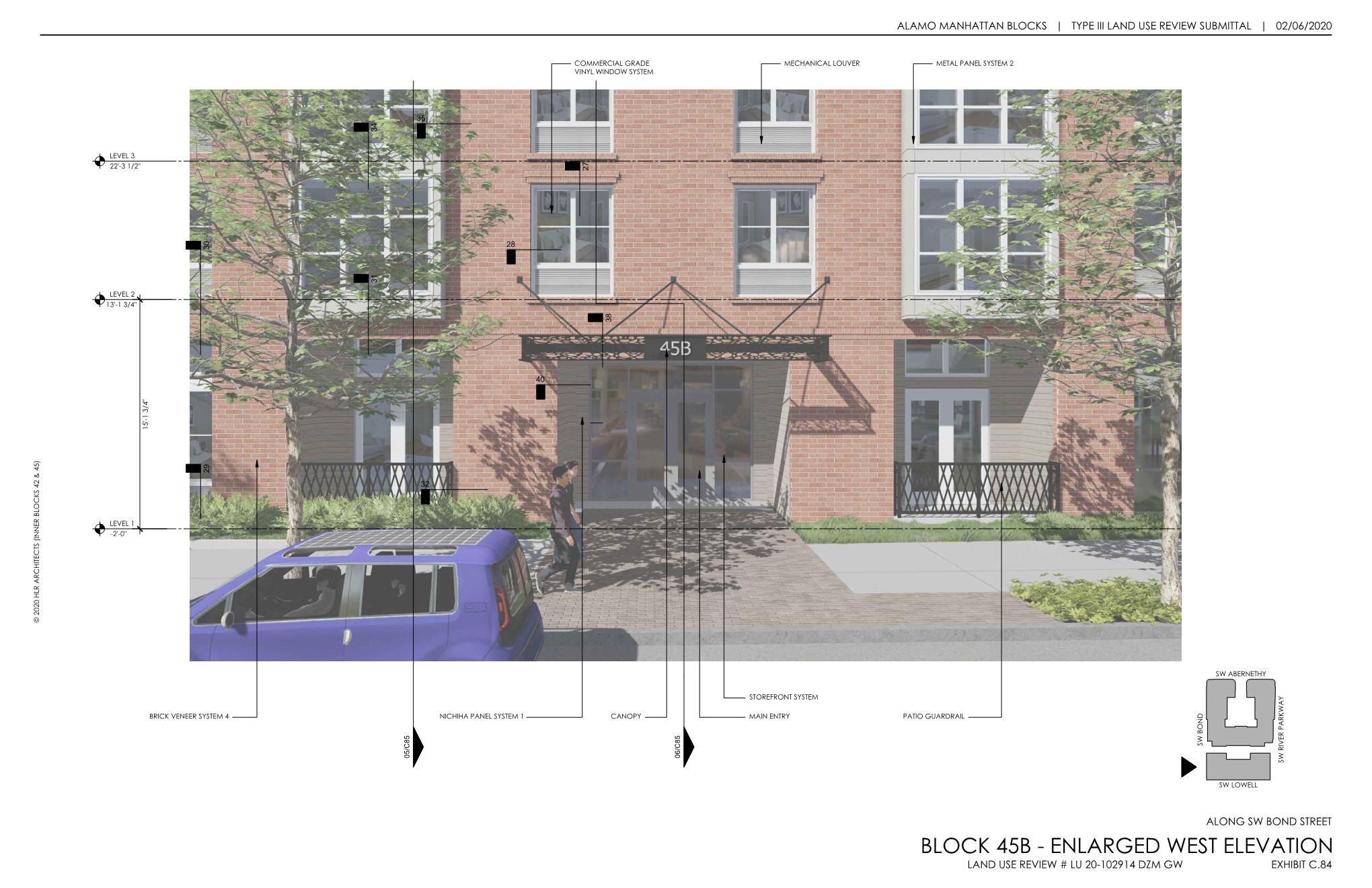 [Speaker Notes: ENHANCED ENTRY ALONG BOND
PEDESTRIAN SCALE CANOPY
LANDSCAPE BUFFER ALONG RESIDENTAIL USES]
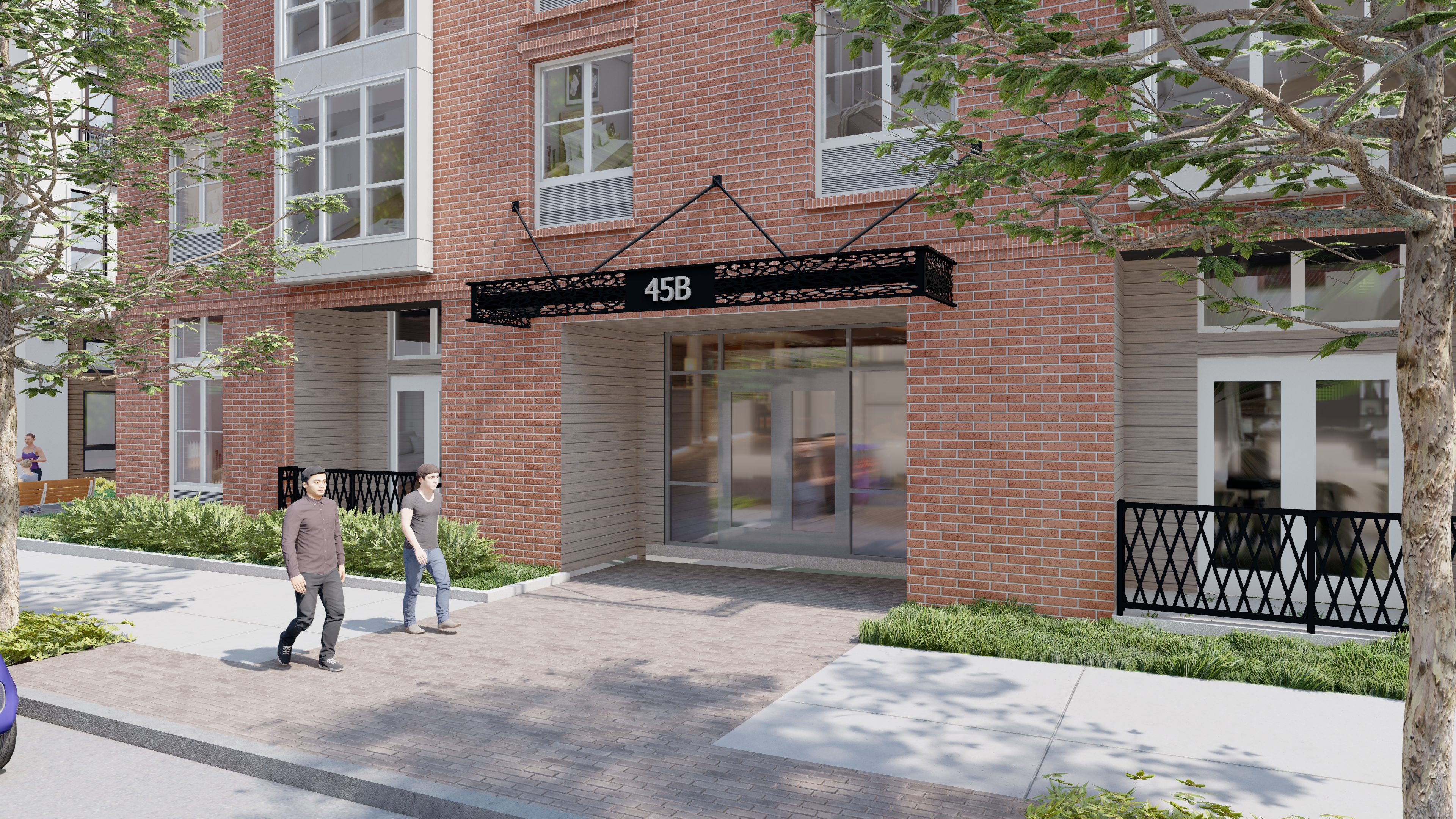 MAIN ENTRY
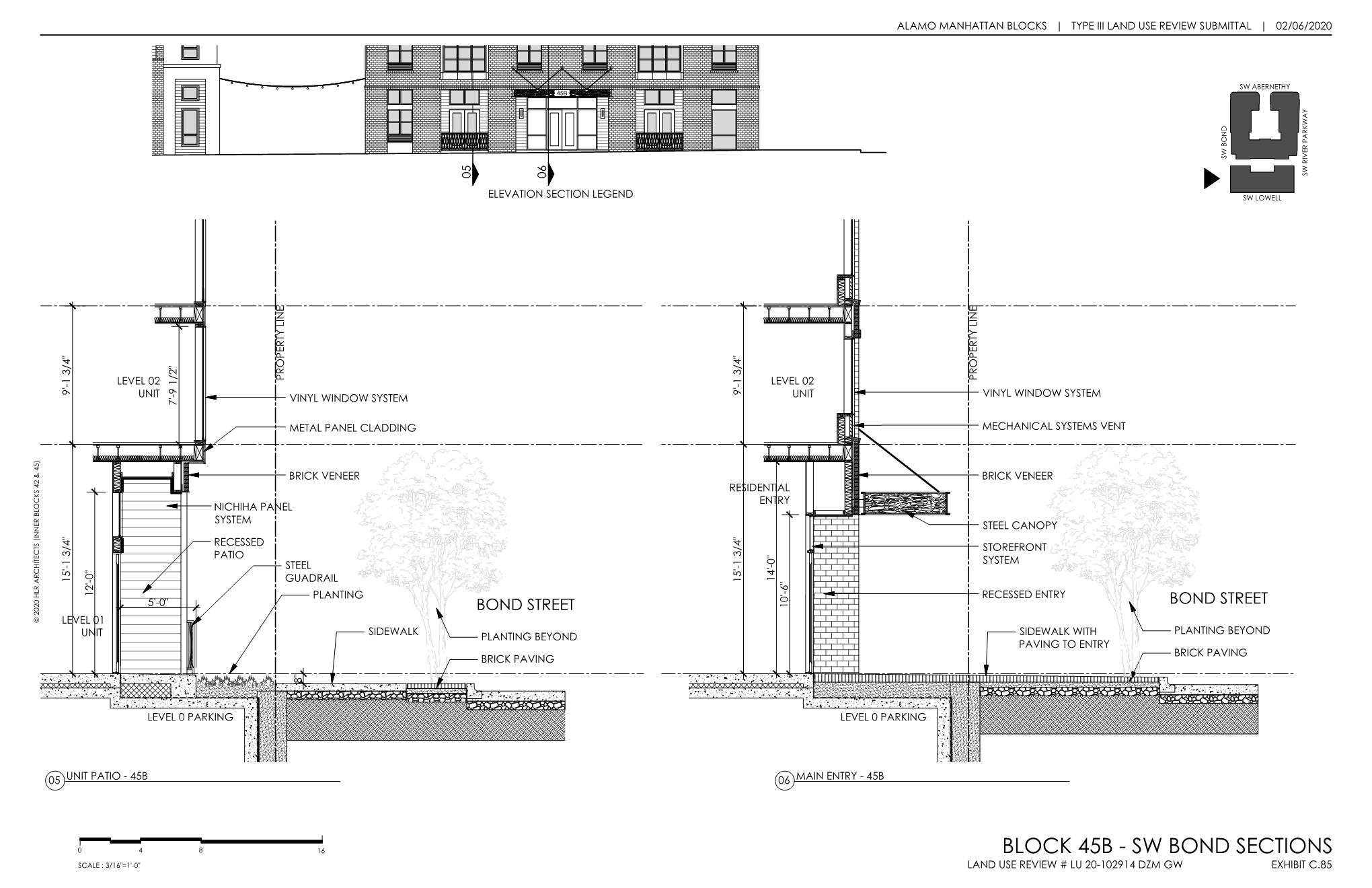 AMENITY / RESIDENTIAL
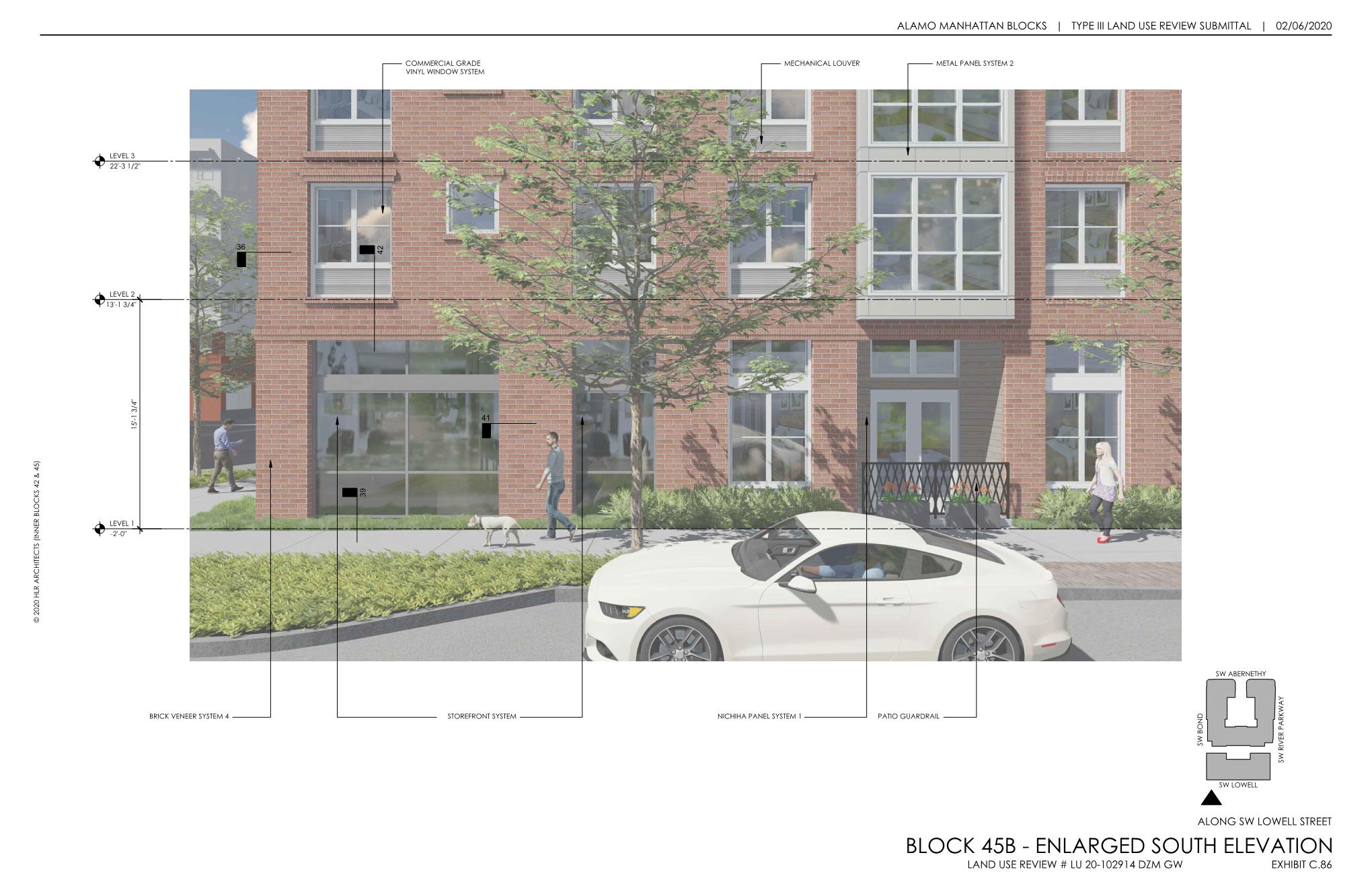 [Speaker Notes: LANSCAPE BUFFER ALONG RESIDENTAIL USES
TALLER WINDOWS AT GROUND FLOOR
AMENITY SPACE AT CORNER OF BOND AND LOWELL]
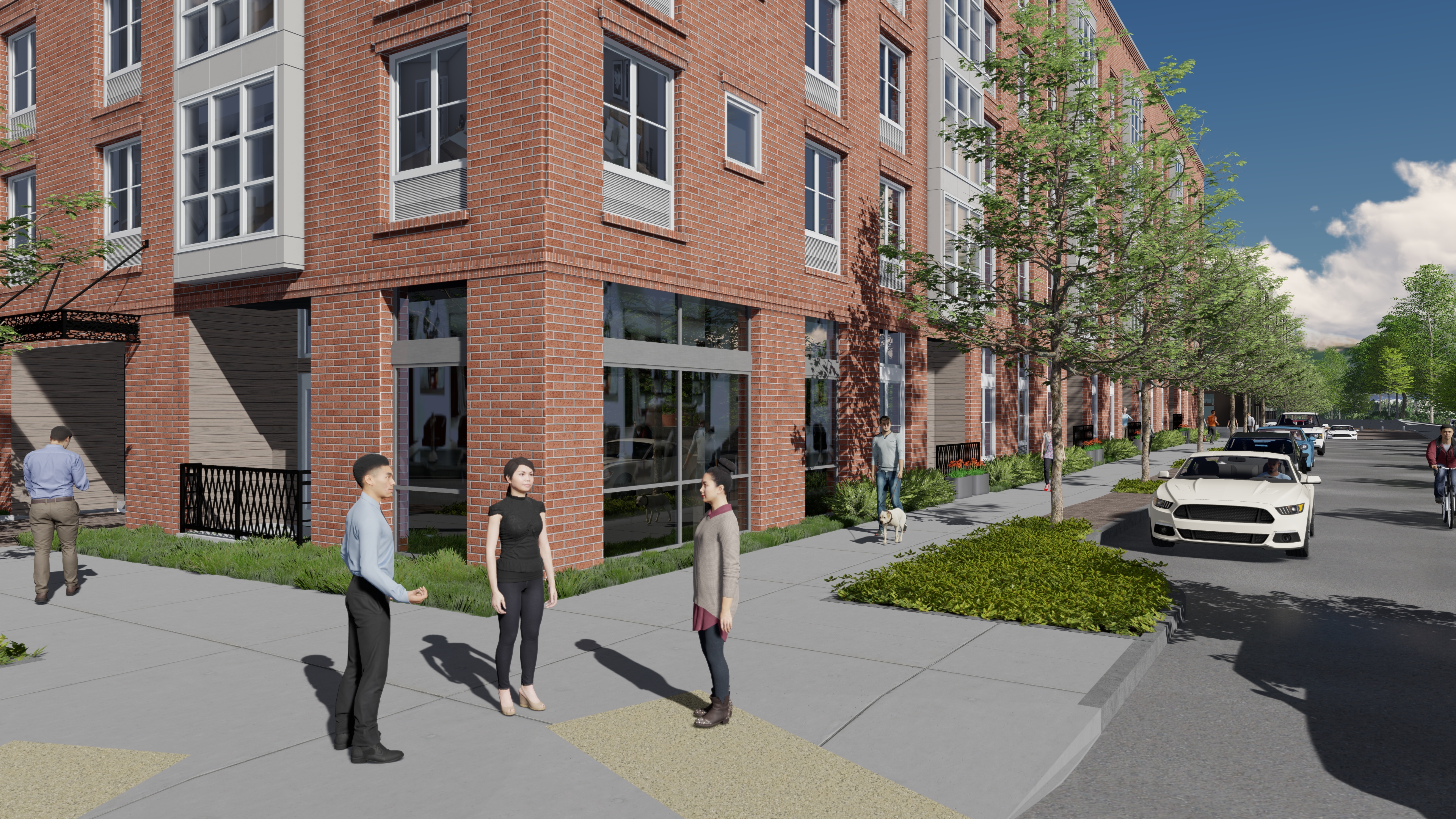 RESIDENTIAL
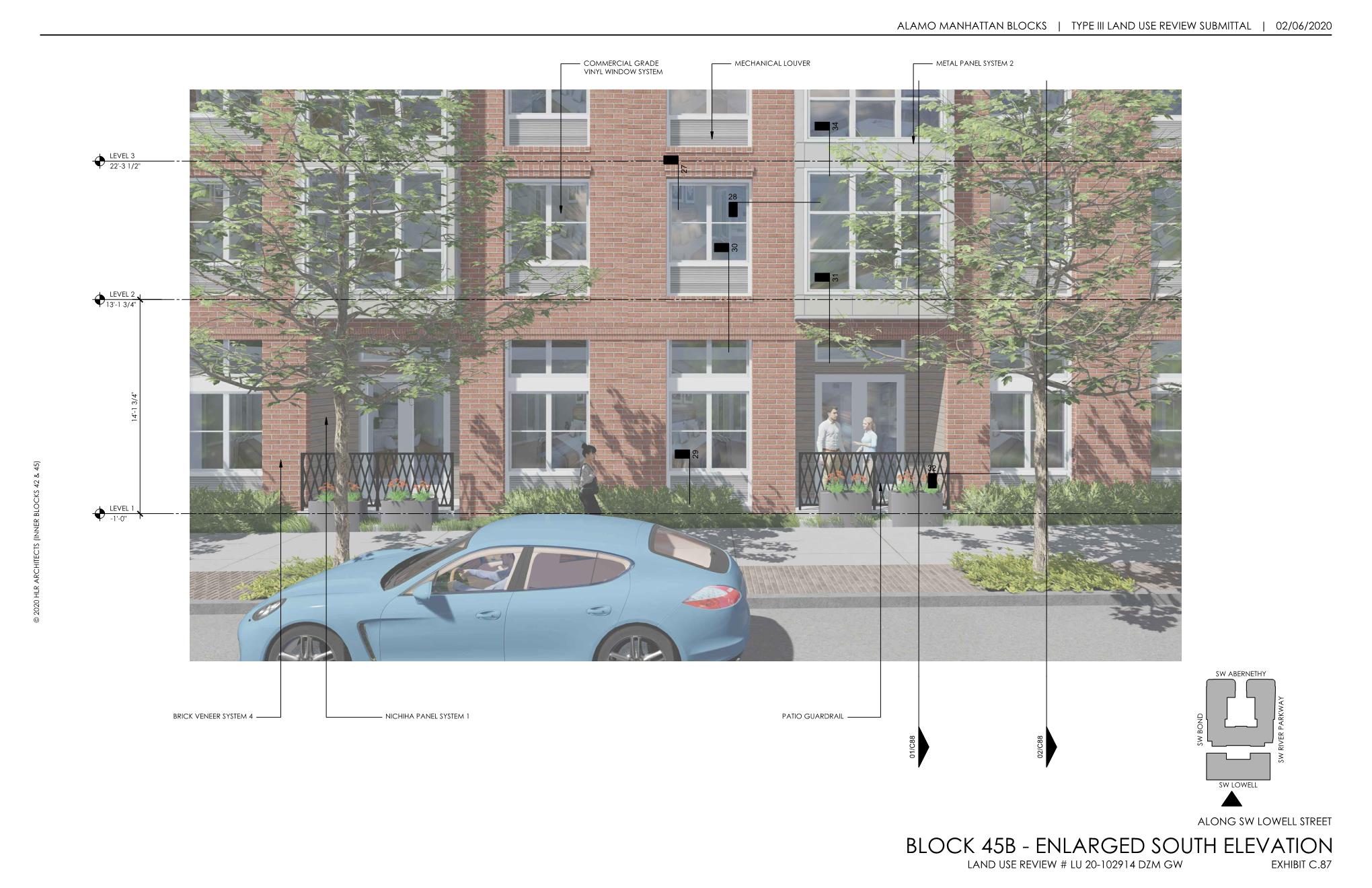 [Speaker Notes: LANSCAPE BUFFER ALONG RESIDENTAIL USES
RAISED FINISH FLOOR ALONG SIDEWALK FOR SECURITY AND PRIVACY
TALLER WINDOWS AT GROUND FLOOR
RAISED PLANTERS ALONG PATIOS FOR PRIVACY SEPARATION FROM SIDEWALK]
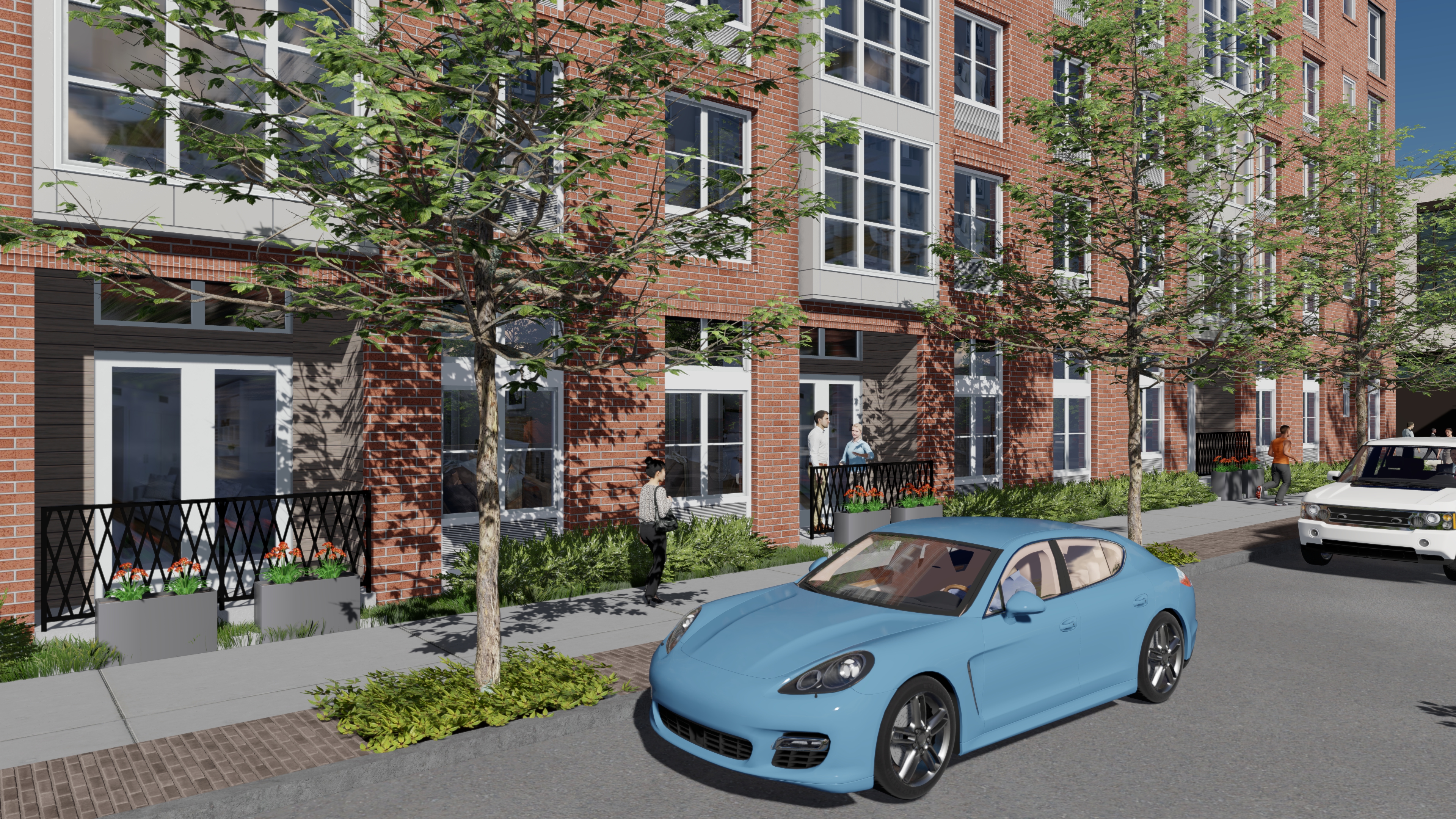 RESIDENTAIL
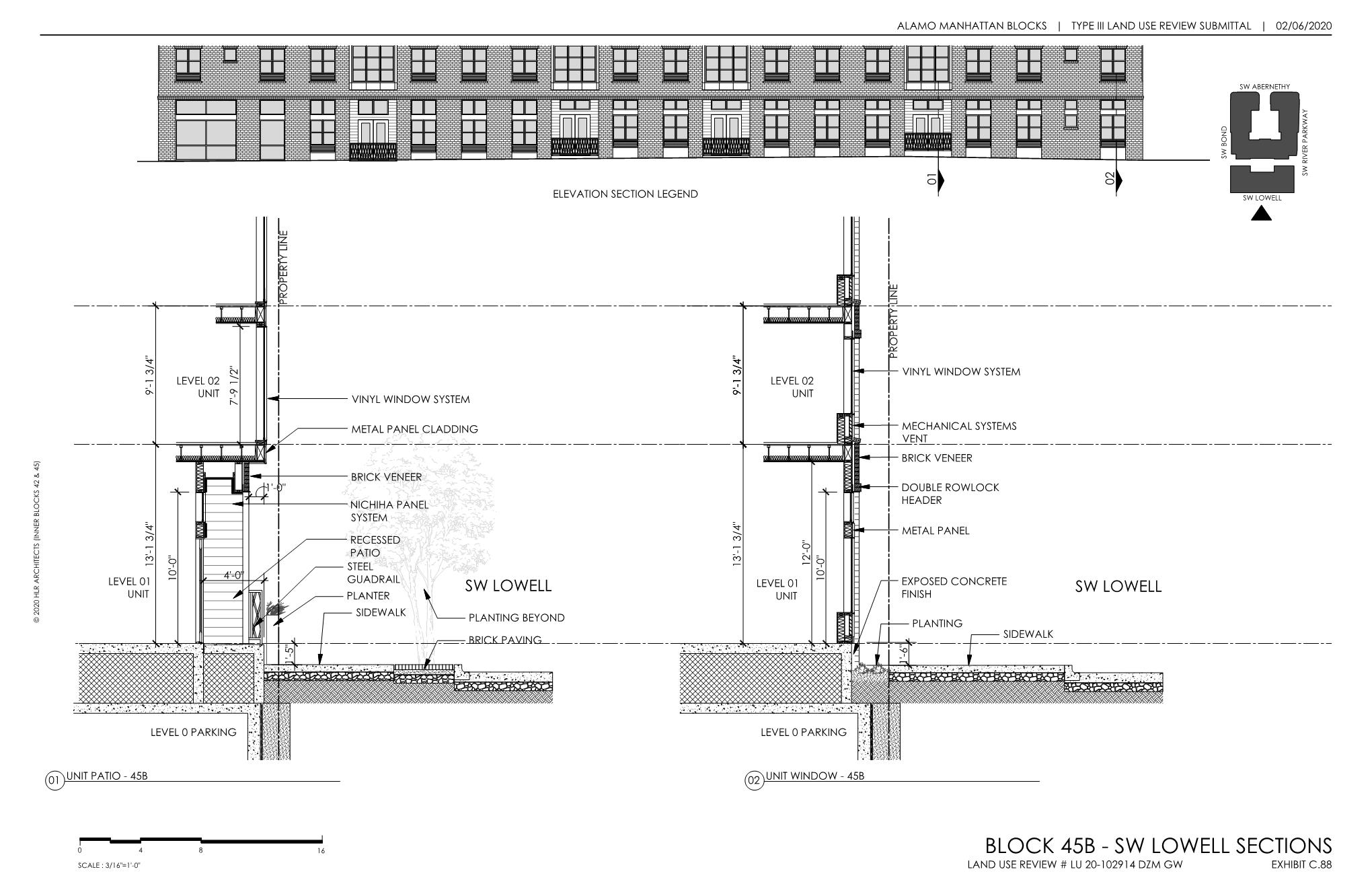 RESIDENTIAL
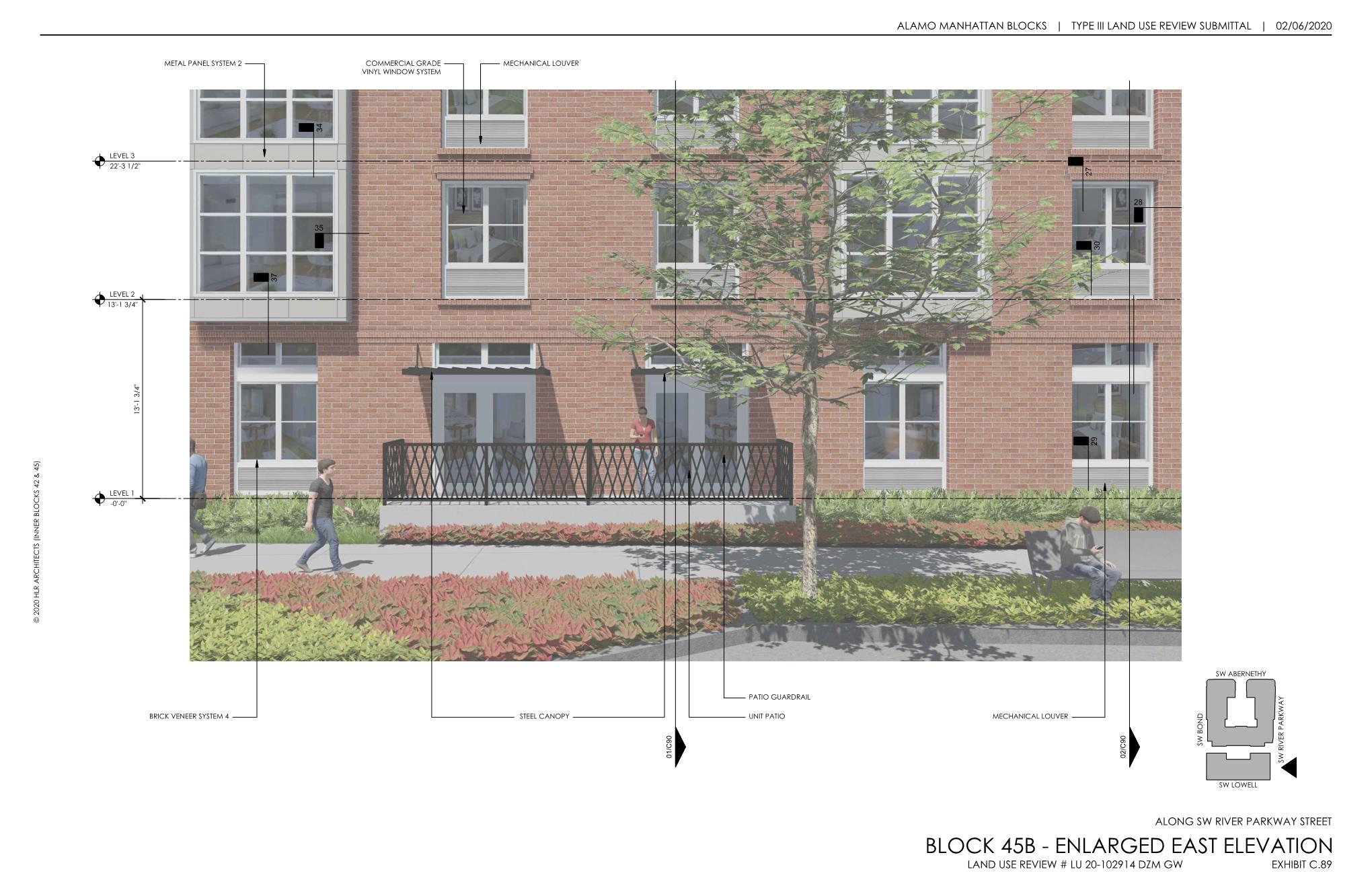 [Speaker Notes: LANSCAPE BUFFER ALONG RESIDENTAIL USES
RAISED FINISH FLOOR ALONG SIDEWALK FOR SECURITY AND PRIVACY
TALLER WINDOWS AT GROUND FLOOR]
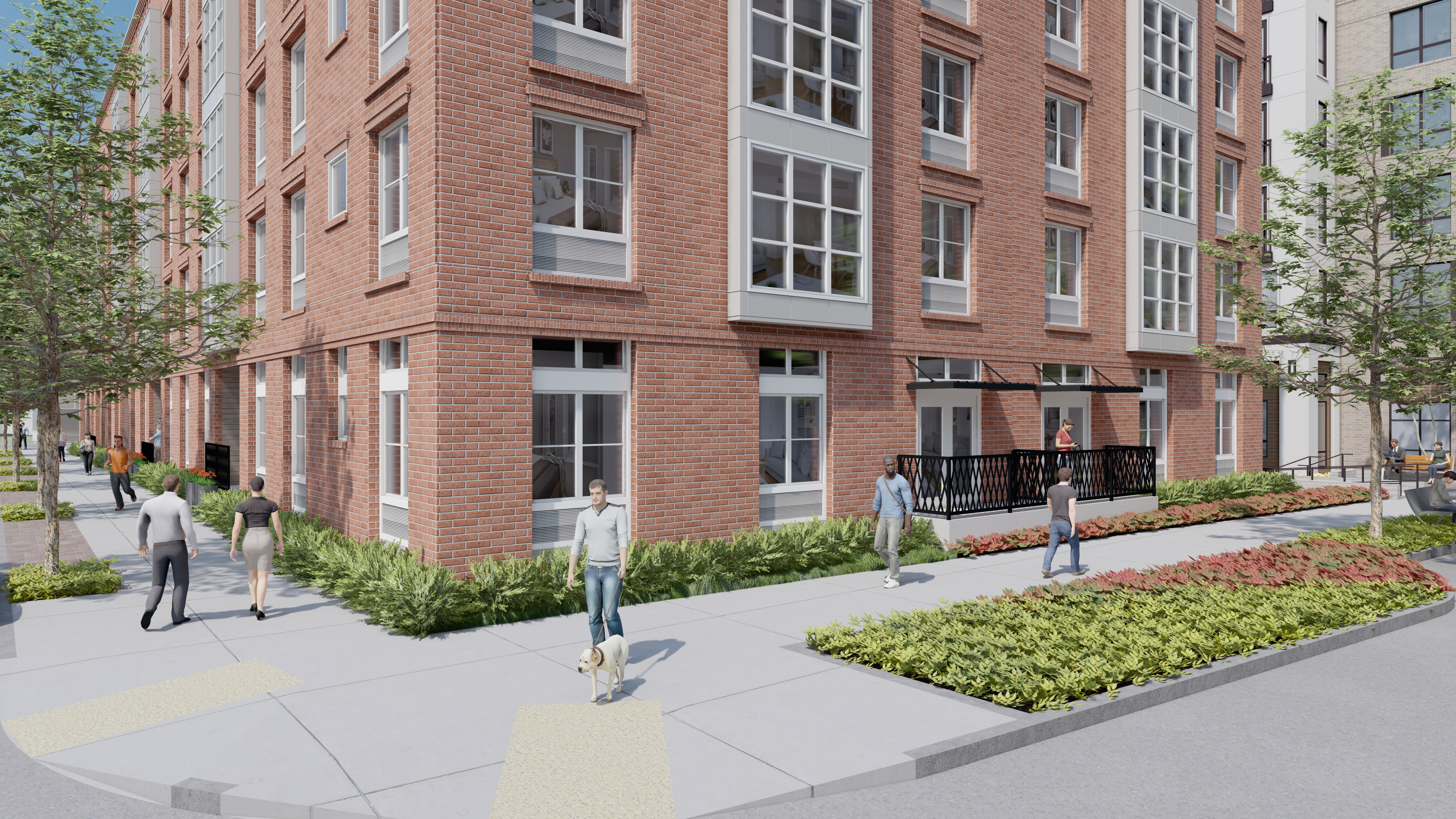 RESIDENTIAL
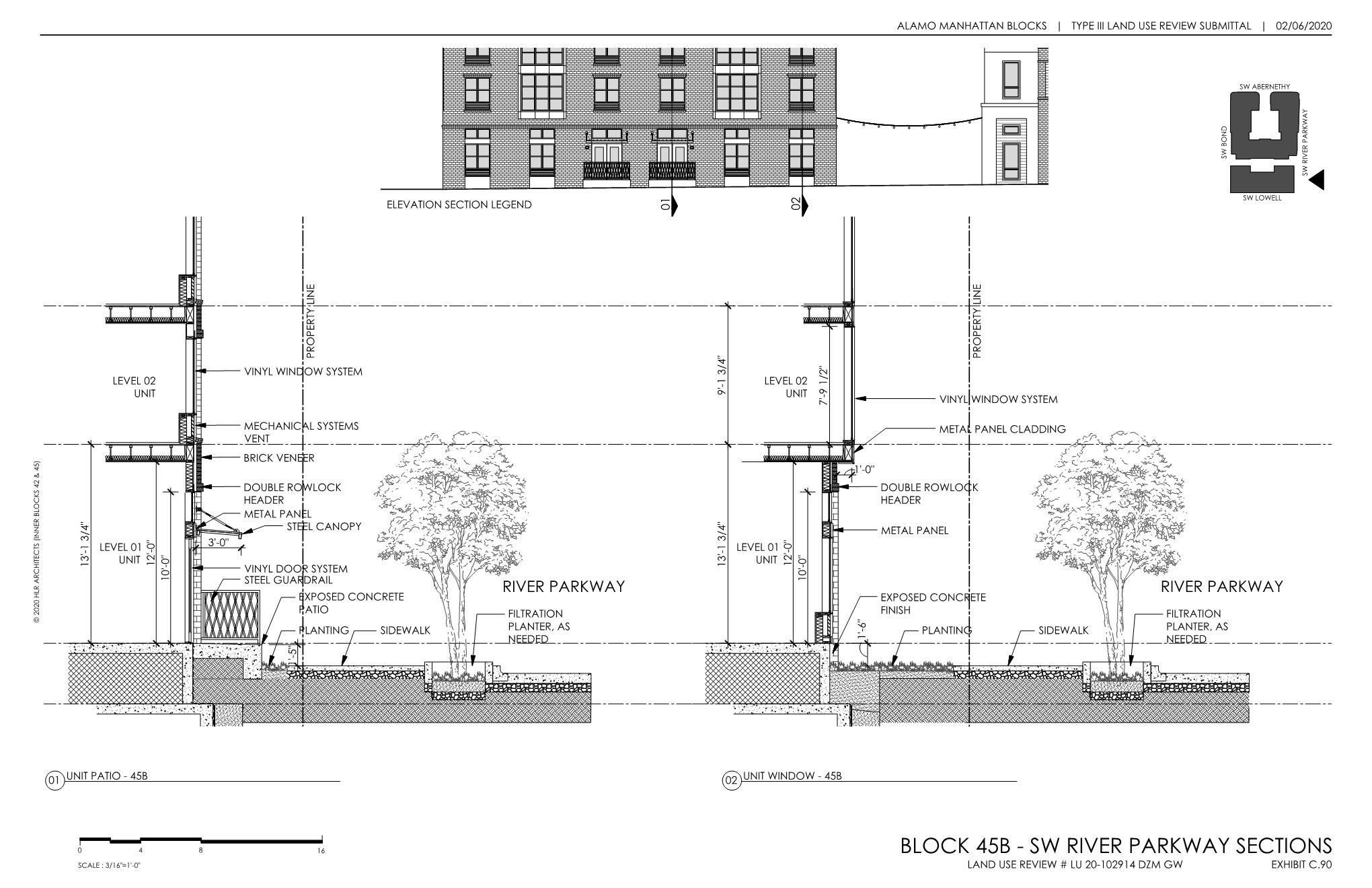 [Speaker Notes: LOCATED ON RECESS MASSING – CONNECTING ELEMENT
LOWER SCALE AWNING]
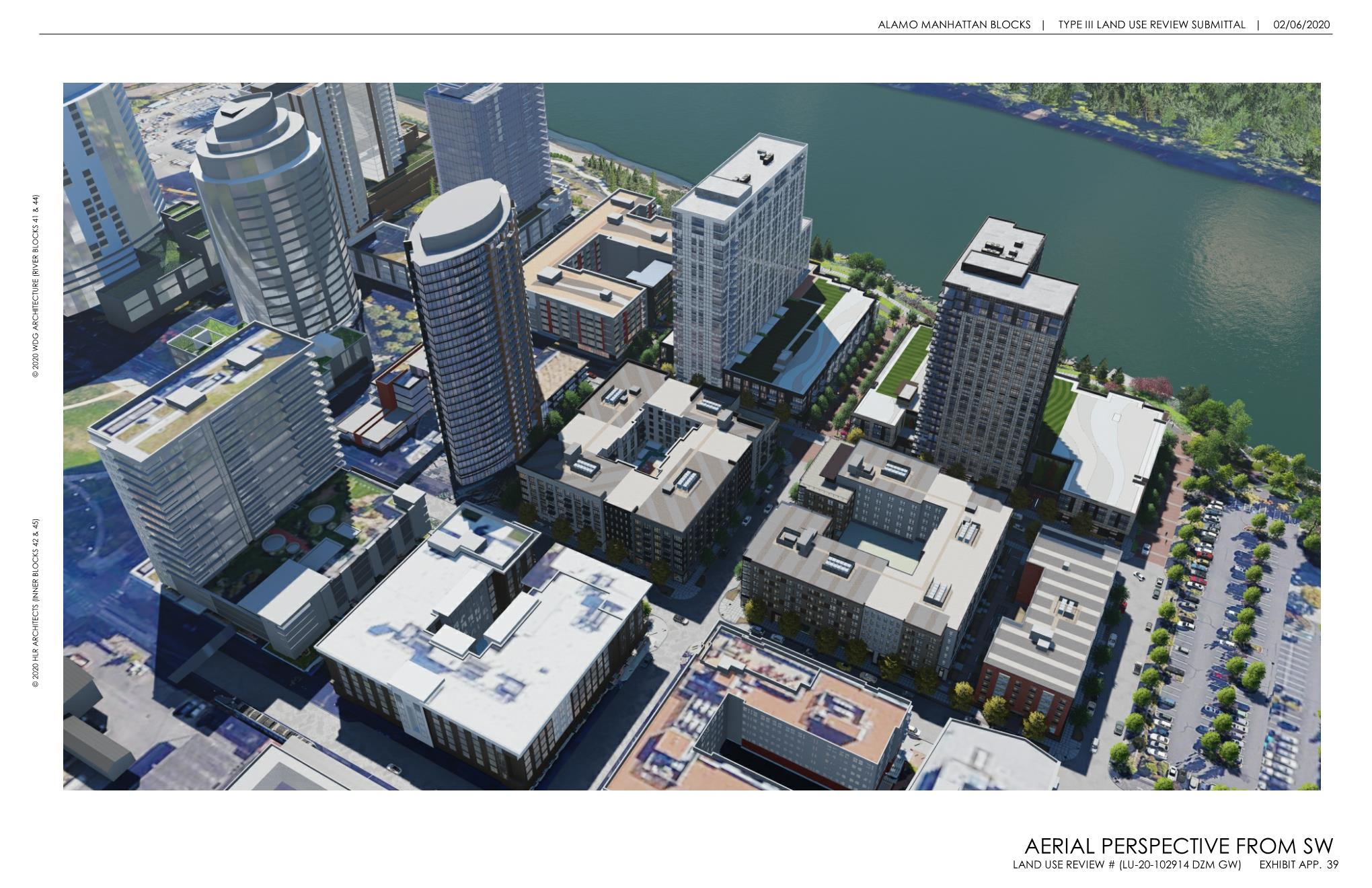 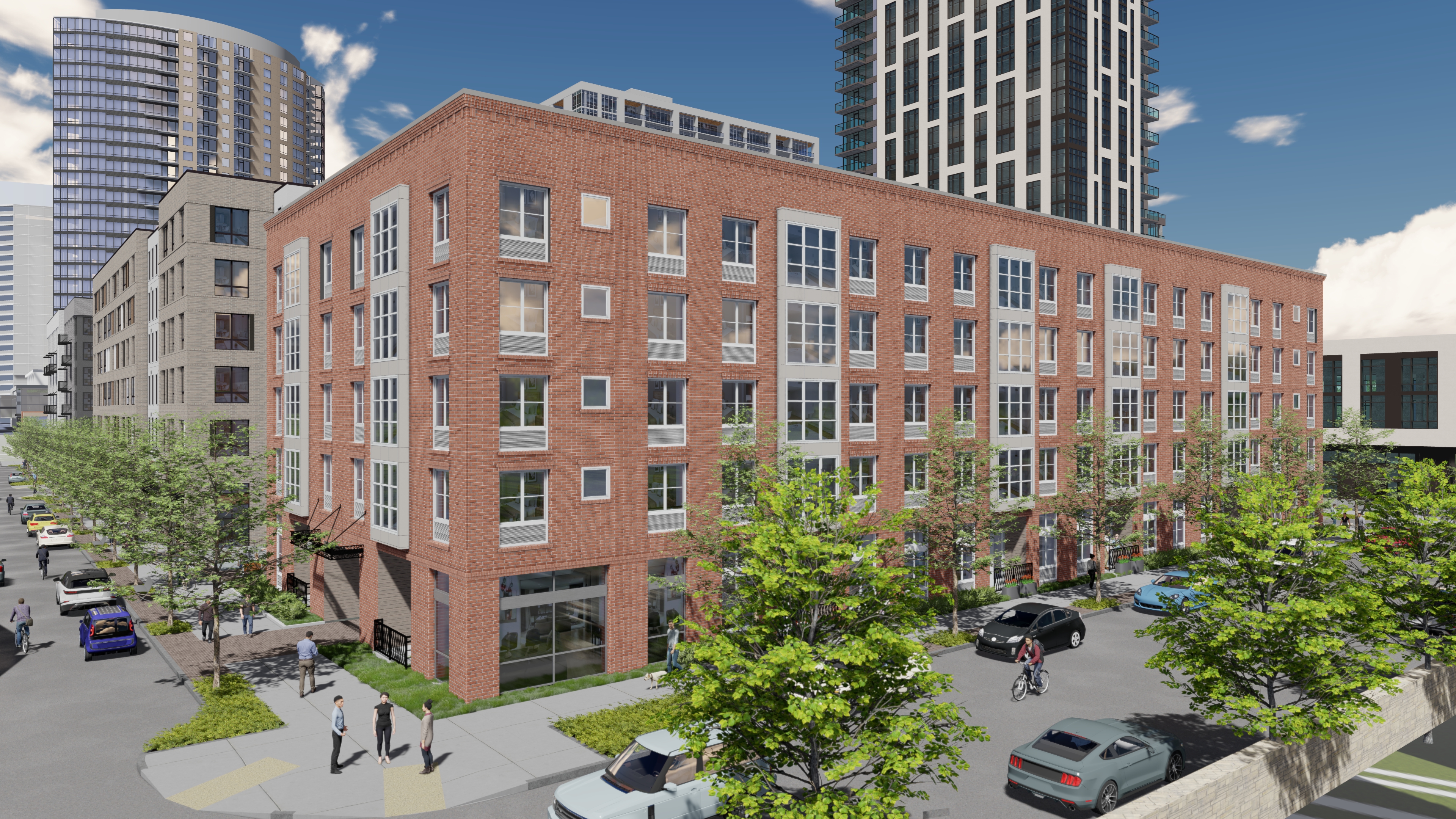 MATERIAL SAMPLES
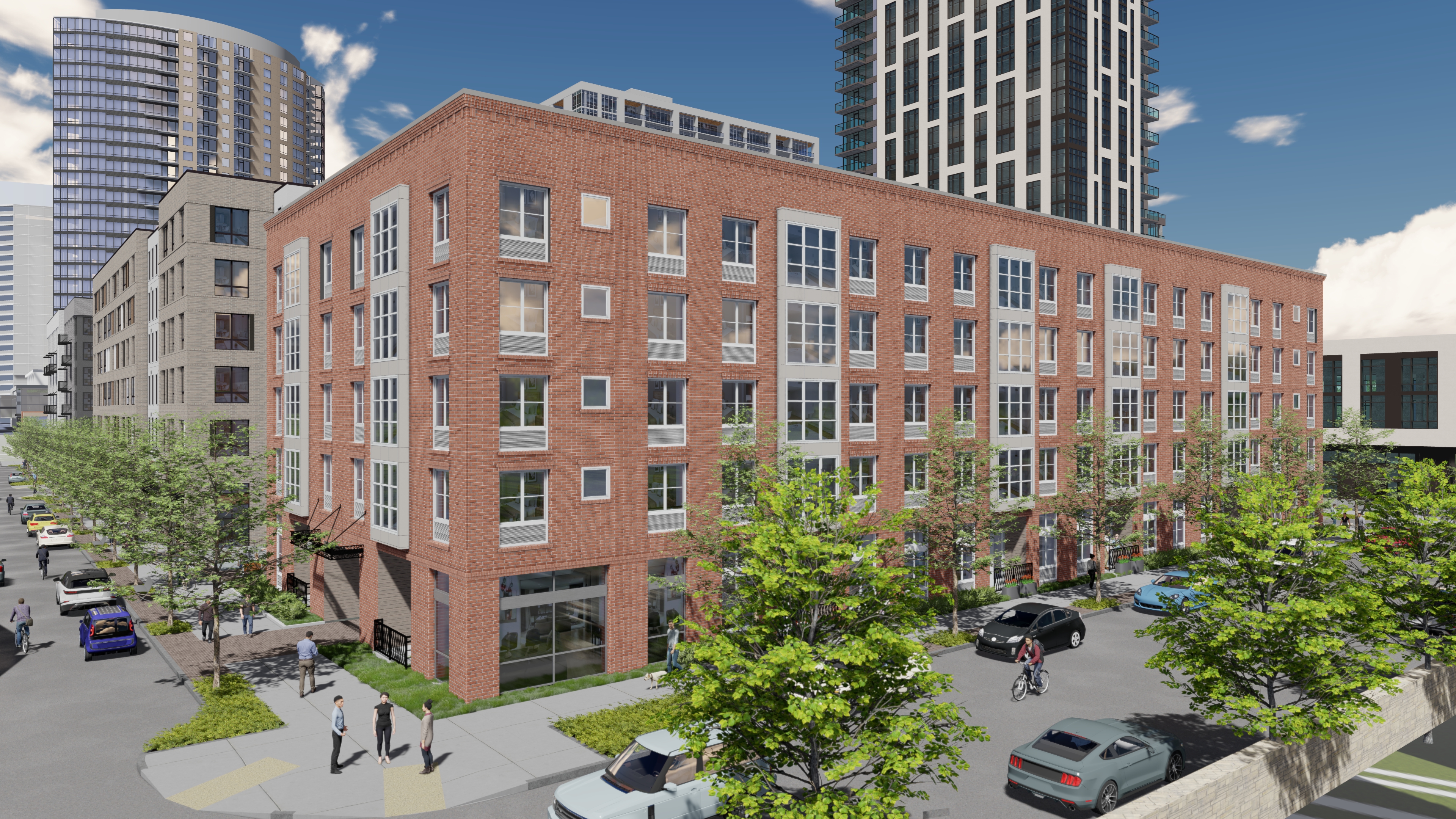 BLOCK 45 SOUTH
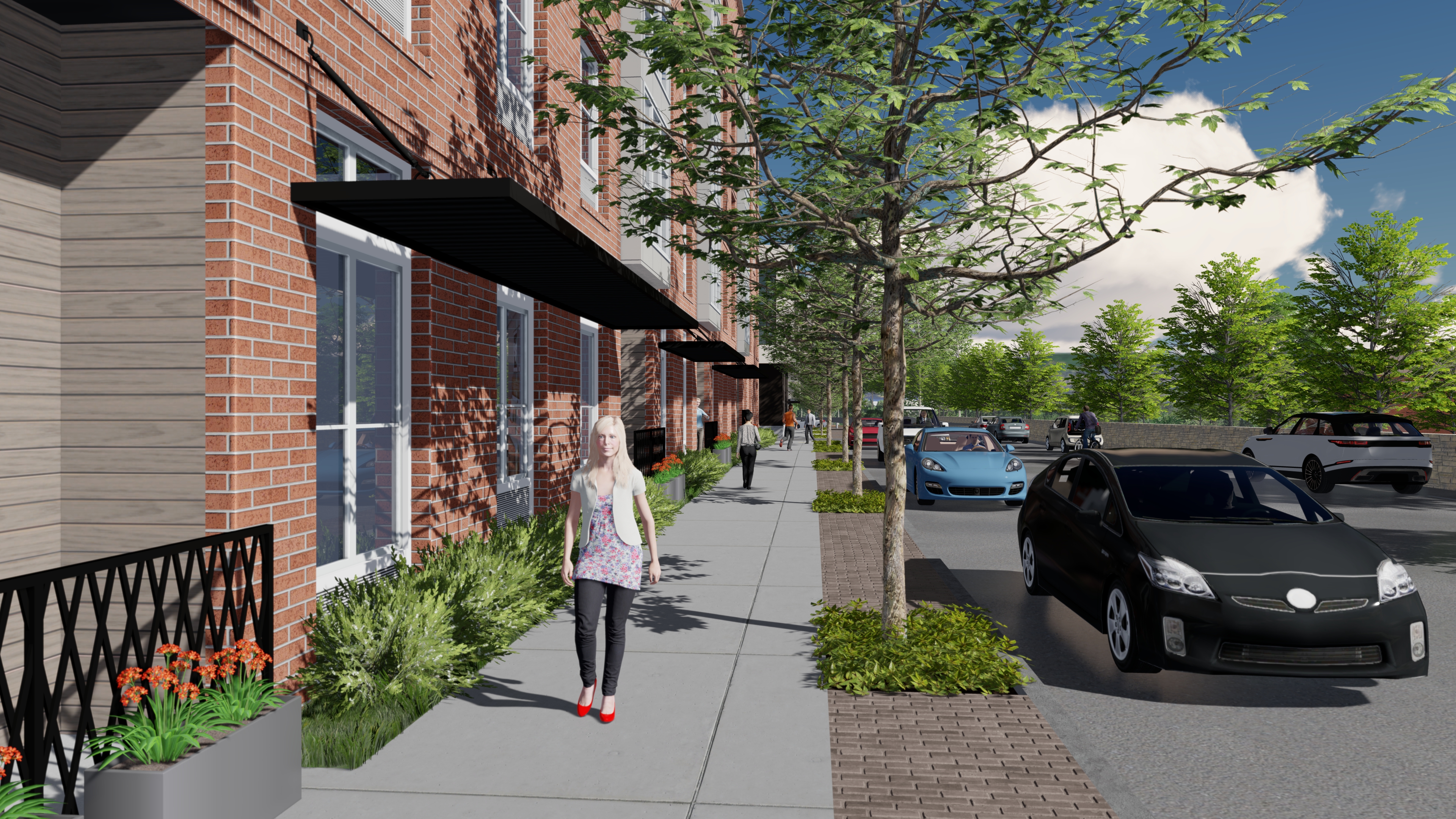